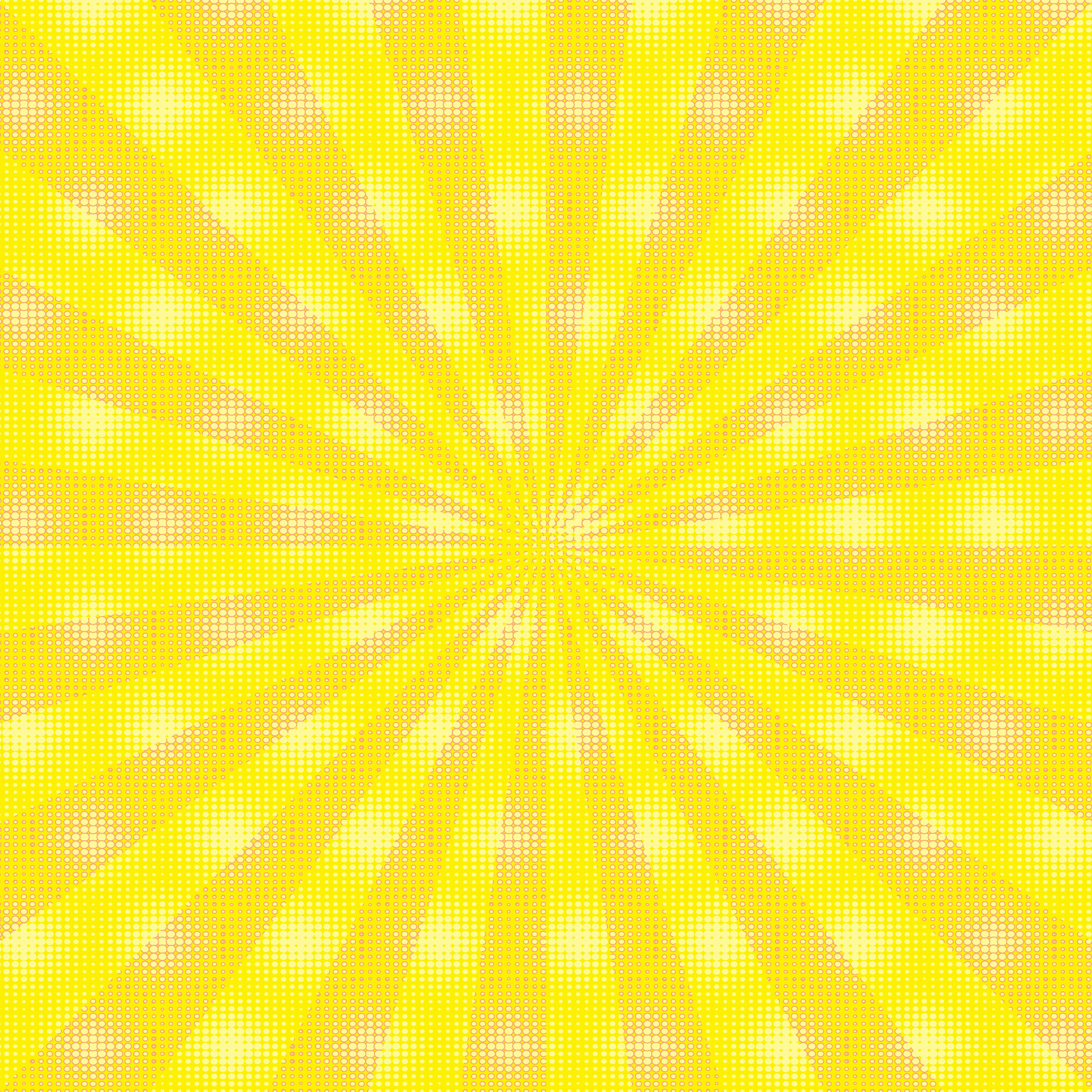 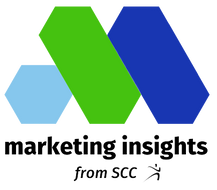 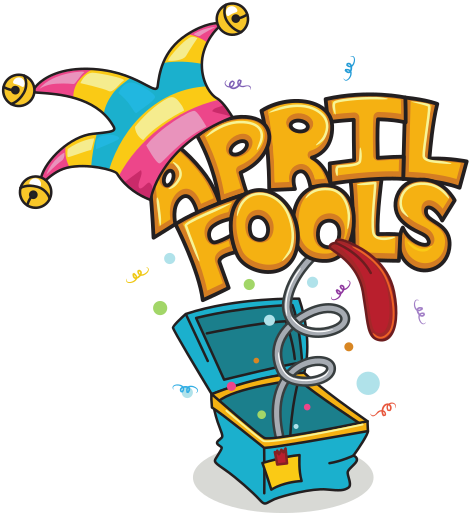 MARKETING
STUNTS 2023
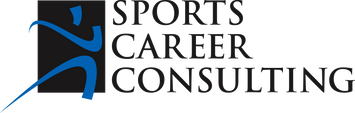 www.sportscareerconsulting.com - Marketing Insights from SCC
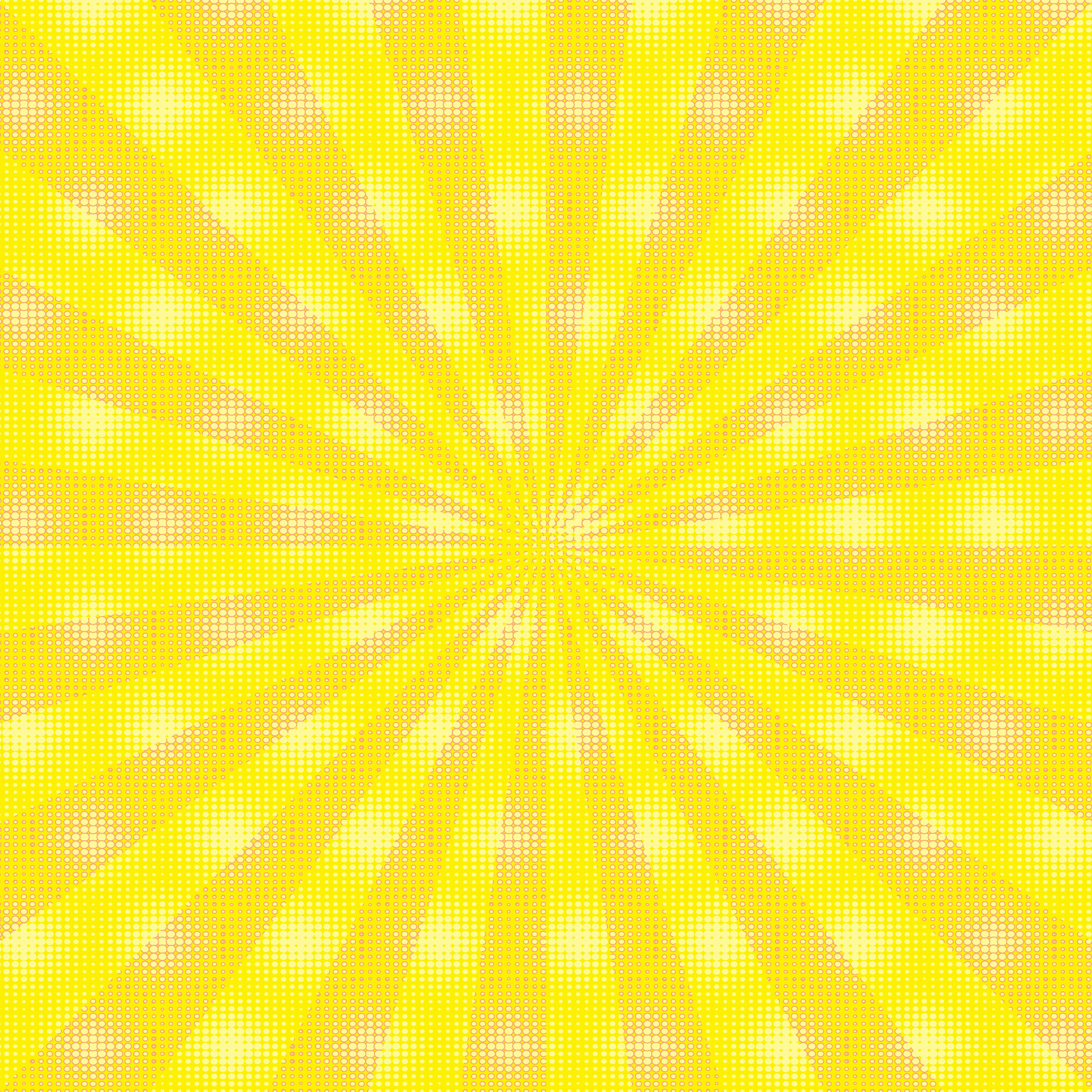 MARKETING
STUNTS 2023
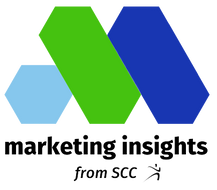 Every year on April Fools’ Day, brands launch creative product innovations and collaborations online and through social media channels.  We call this practice a publicity or marketing "stunt."

In this presentation, we will review several examples.  See if you can guess if the product launch is an actual product or brand collaboration or if it is just an April Fools' Day marketing prank.
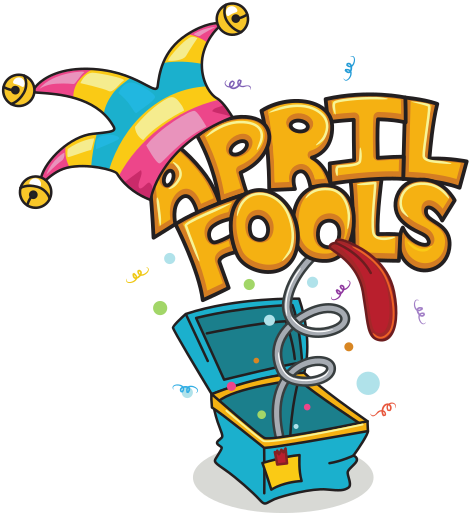 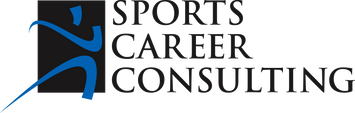 www.sportscareerconsulting.com - Marketing Insights from SCC
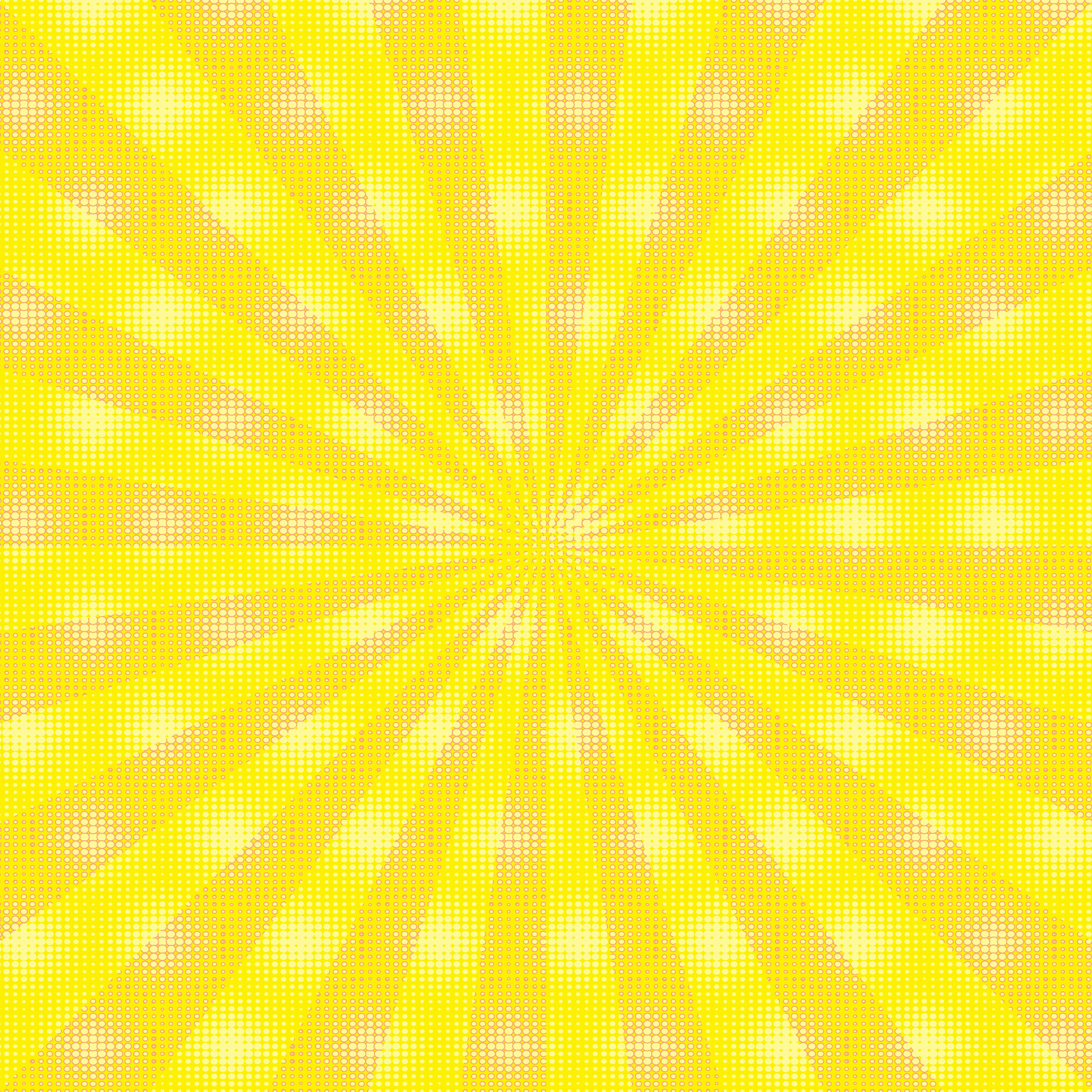 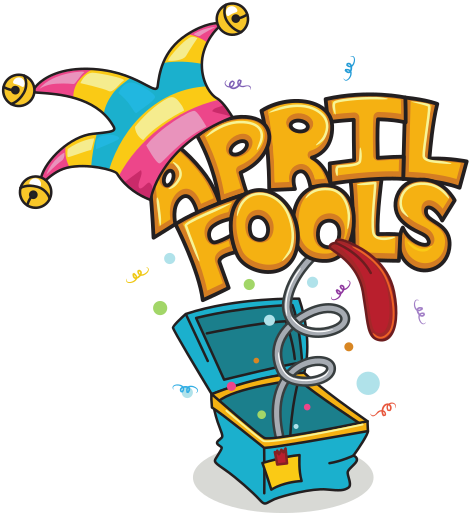 Welch's 
"Ranchfuls"
Snacks
MARKETING 
STUNTS 2023
Welch's introduced a new flavor of their popular Fruit Snacks product via the brand's Facebook page with the post: "Get ready to experience the ultimate sauce-filled snack! Made with REAL Buttermilk and veggies and no artificial colors or flavors, every bite is bursting with zesty flavor."
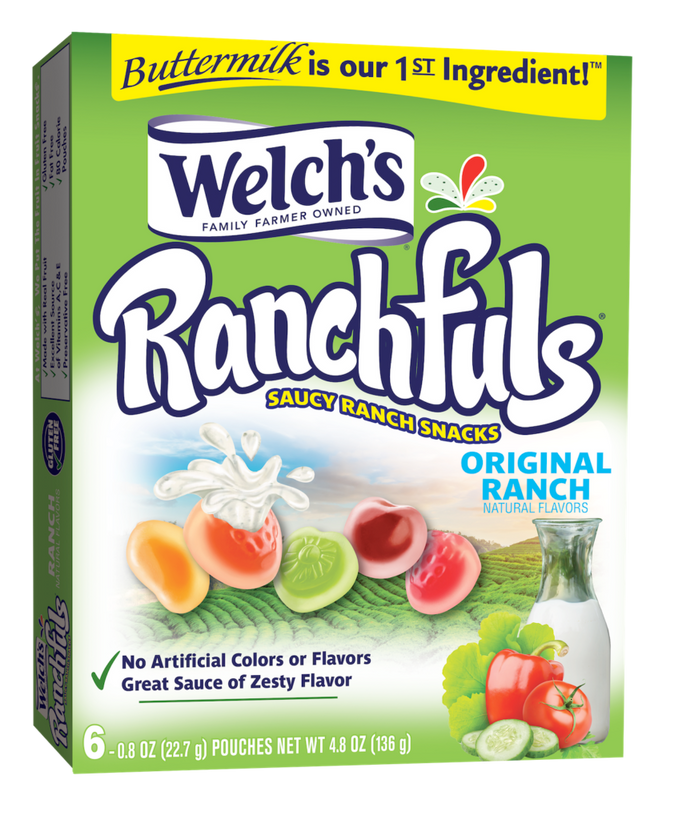 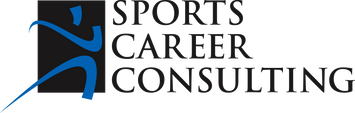 www.sportscareerconsulting.com - Marketing Insights from SCC
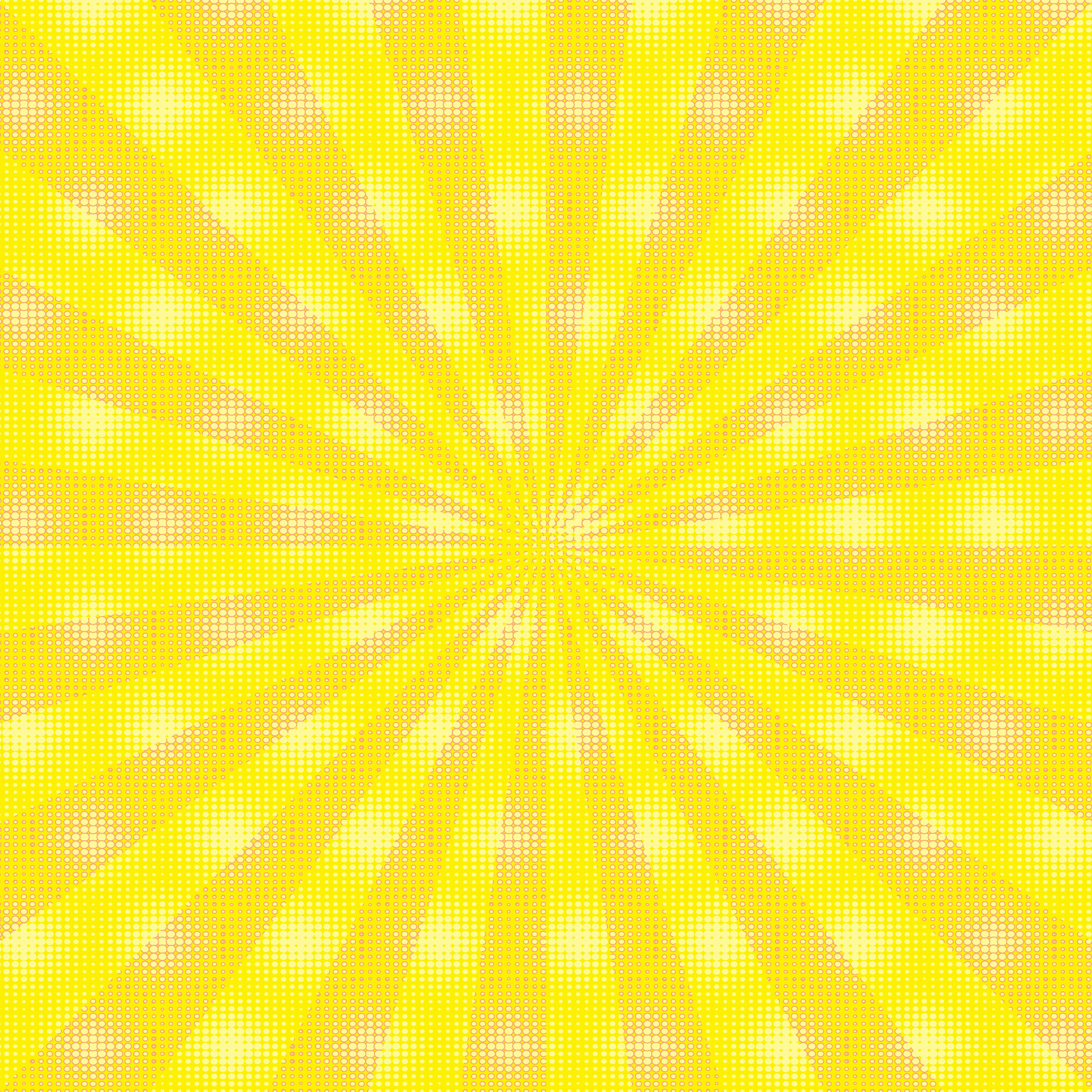 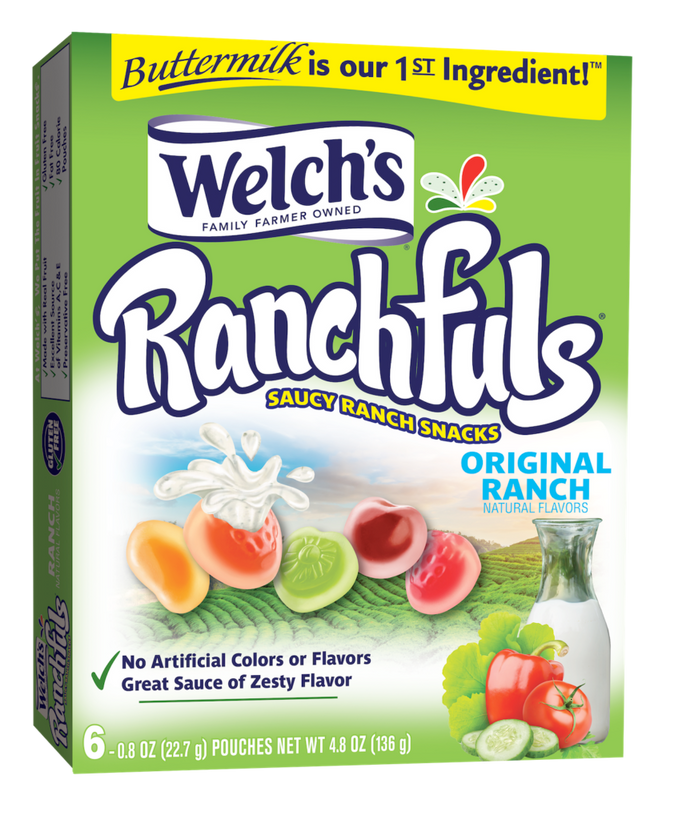 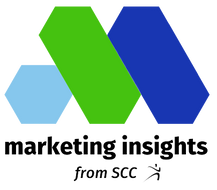 APRIL FOOLS!
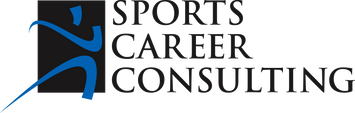 www.sportscareerconsulting.com - Marketing Insights from SCC
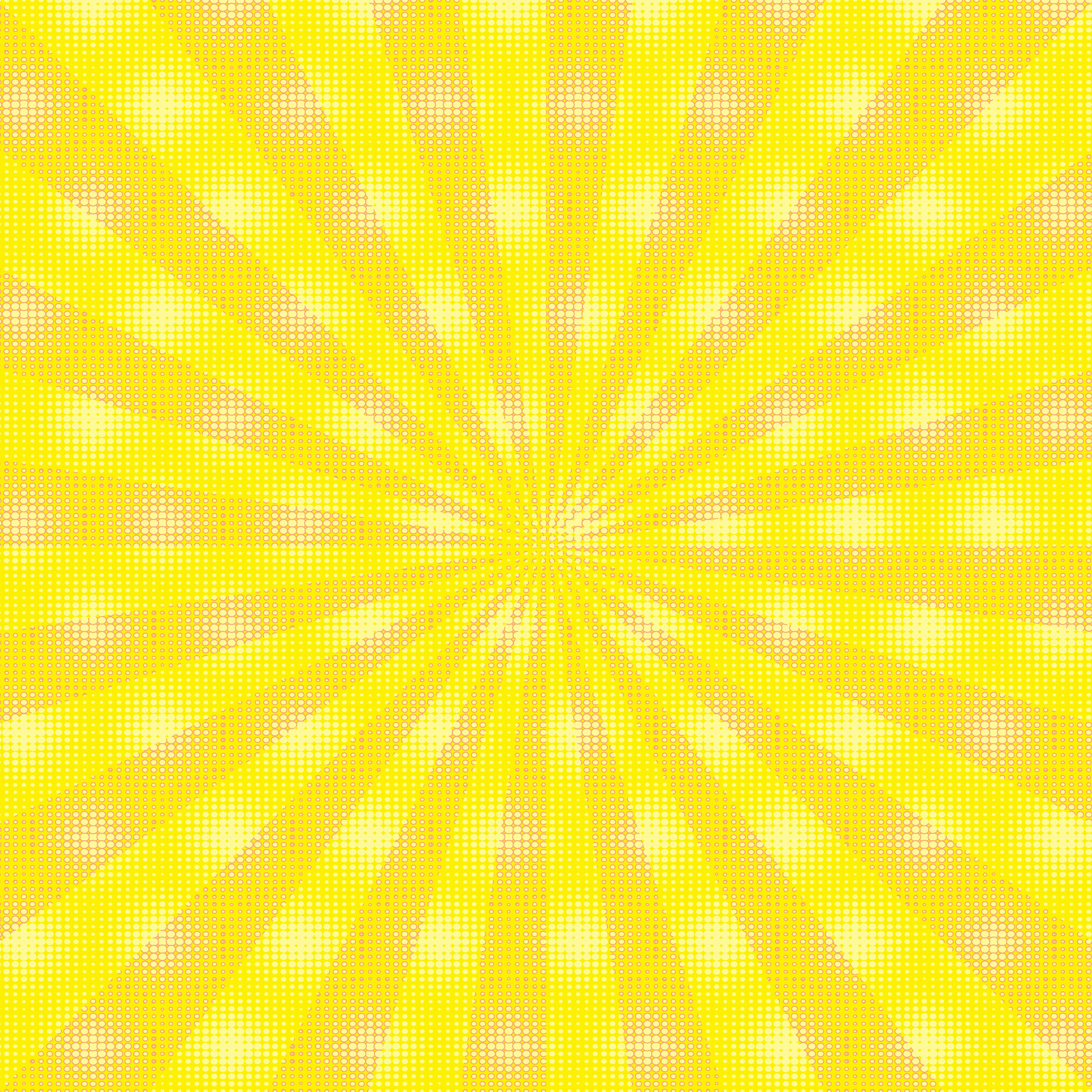 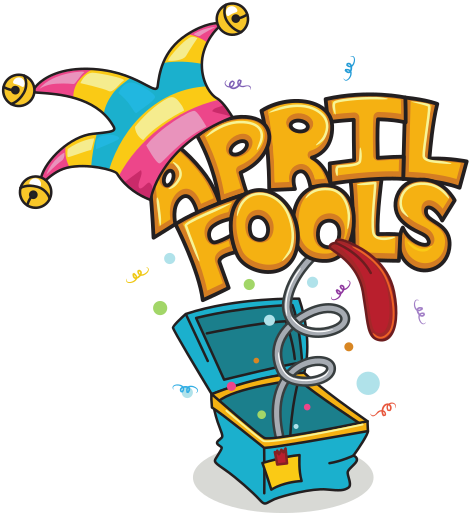 Ranch-Flavored
Ice Cream
MARKETING 
STUNTS 2023
Created in honor of National Ranch Day on March 10, popular ice cream company Van Leeuwen collaborated with the top-selling ranch brand in the country, Hidden Valley Ranch to create a limited edition ranch-flavored ice cream.
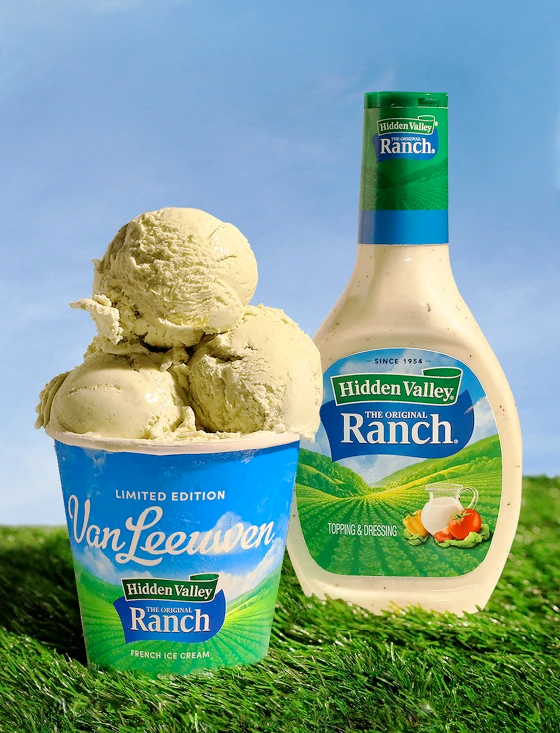 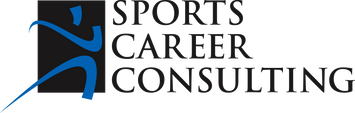 www.sportscareerconsulting.com - Marketing Insights from SCC
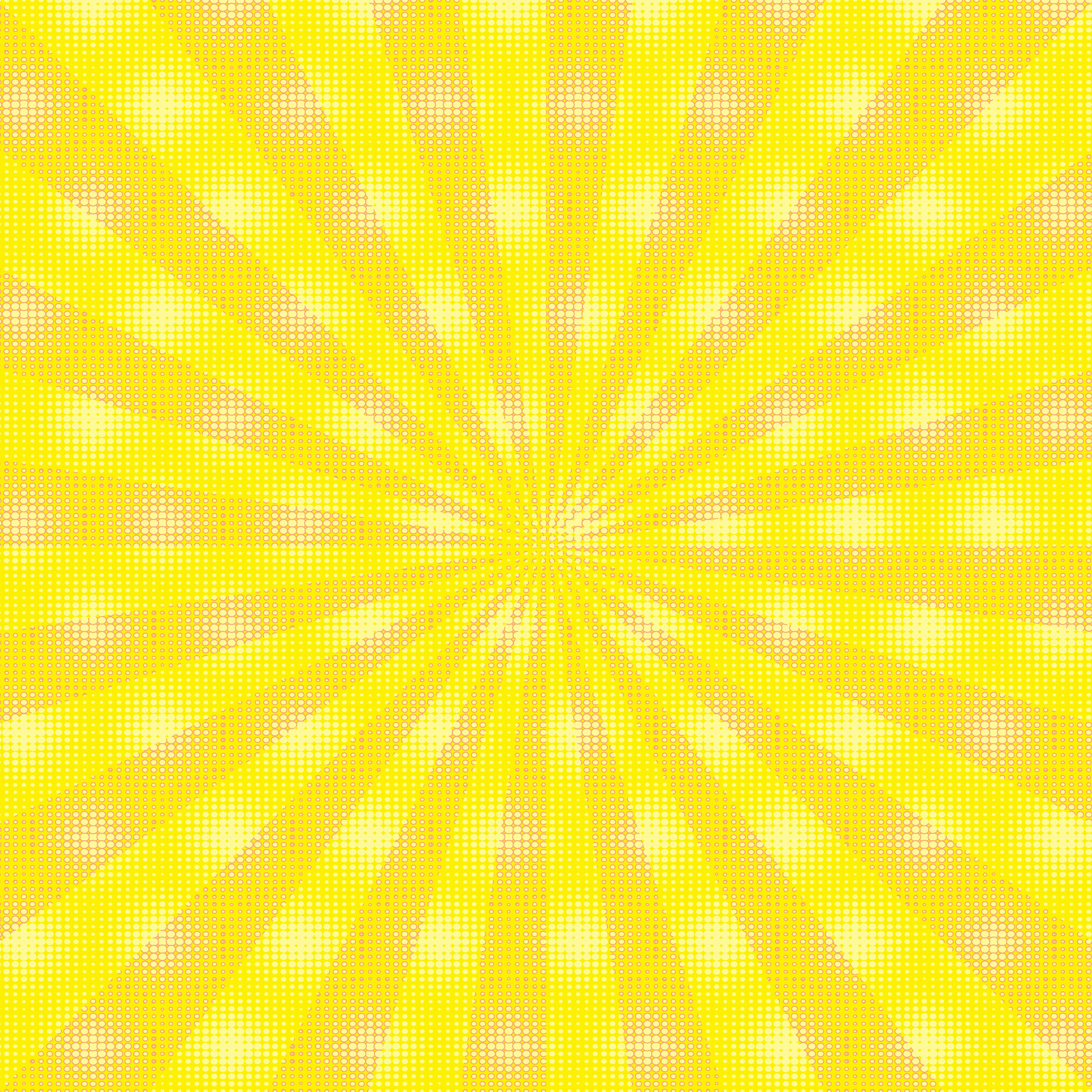 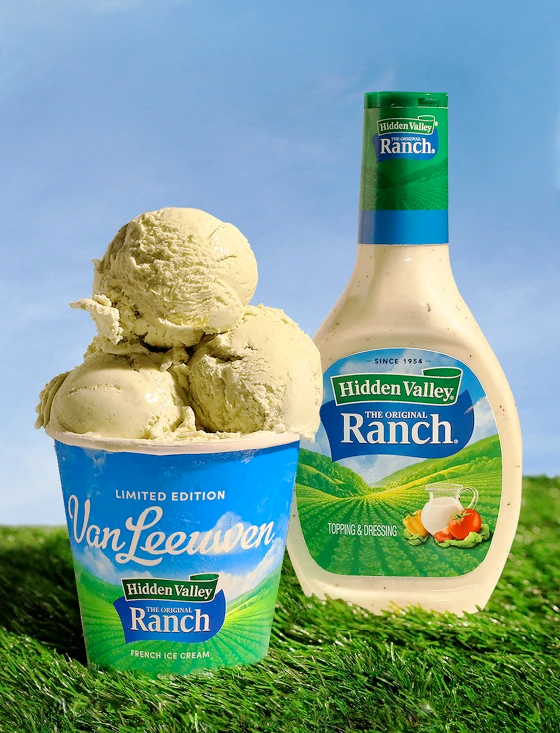 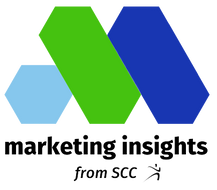 REAL PRODUCT!
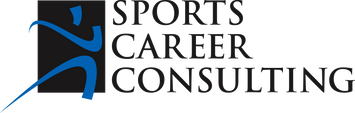 www.sportscareerconsulting.com - Marketing Insights from SCC
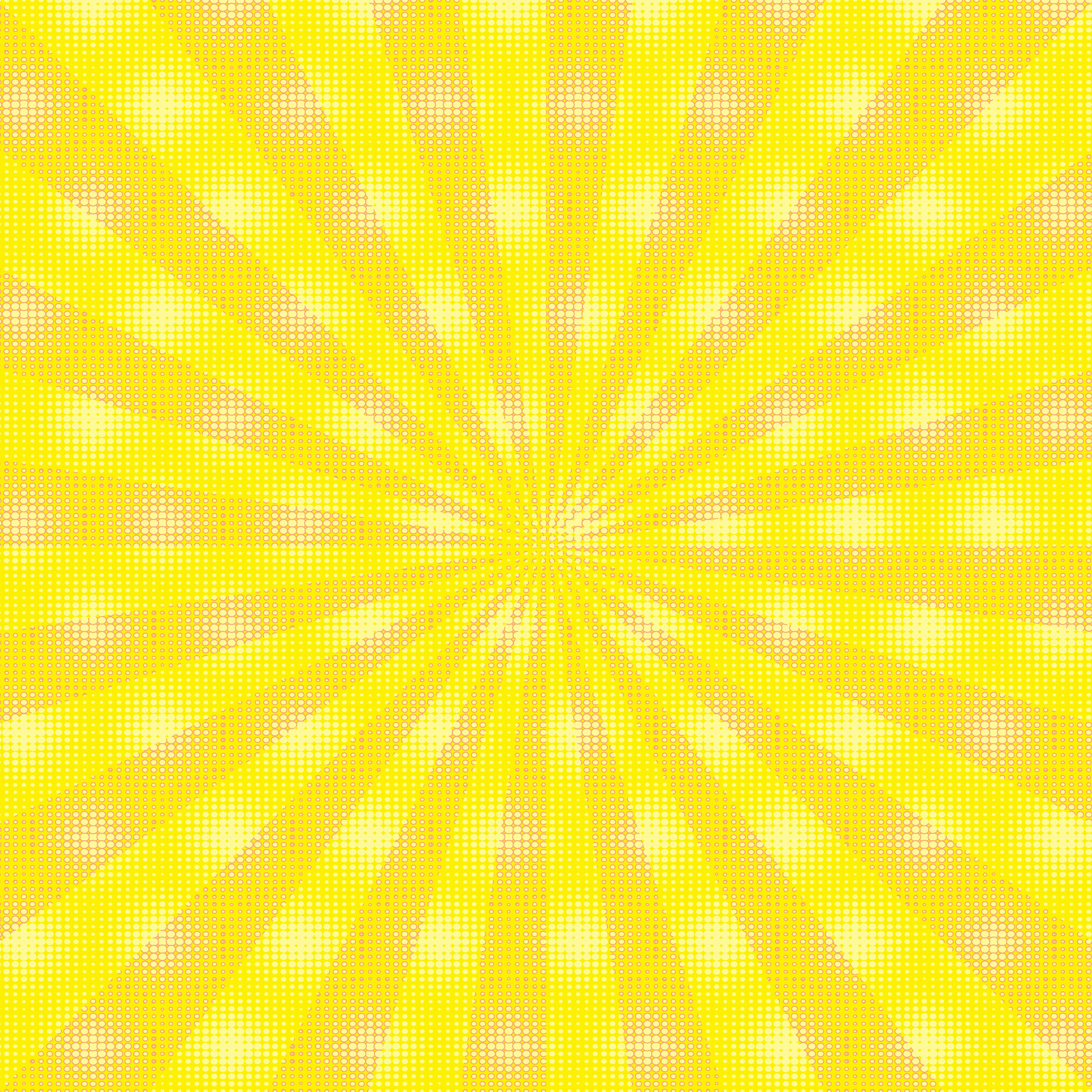 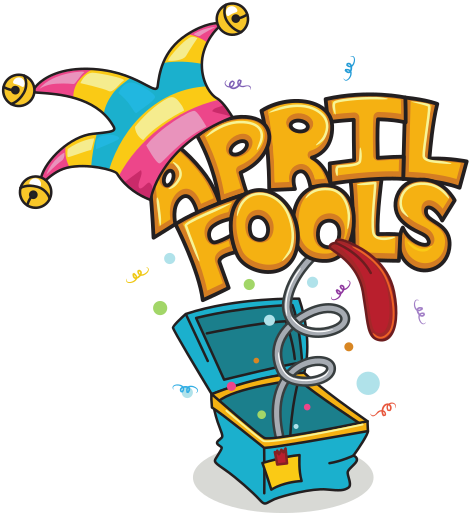 Ramen Noodles for Breakfast
MARKETING 
STUNTS 2023
Cup Noodles recently launched a breakfast product, blending ramen noodles with breakfast flavors of pancakes, maple syrup, sausage, and eggs in the brand's iconic noodle cup.
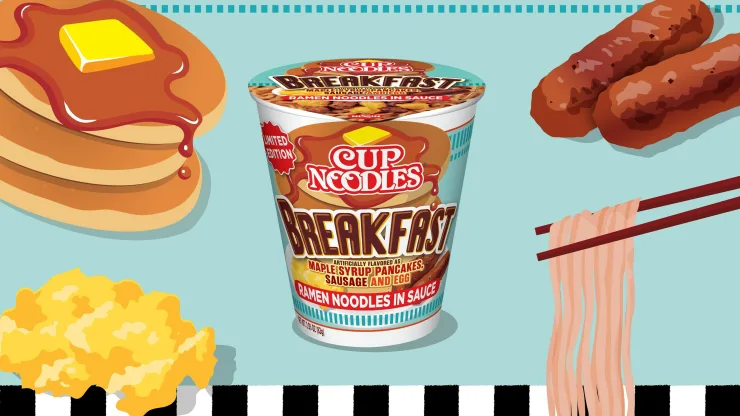 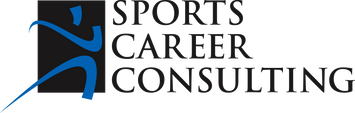 www.sportscareerconsulting.com - Marketing Insights from SCC
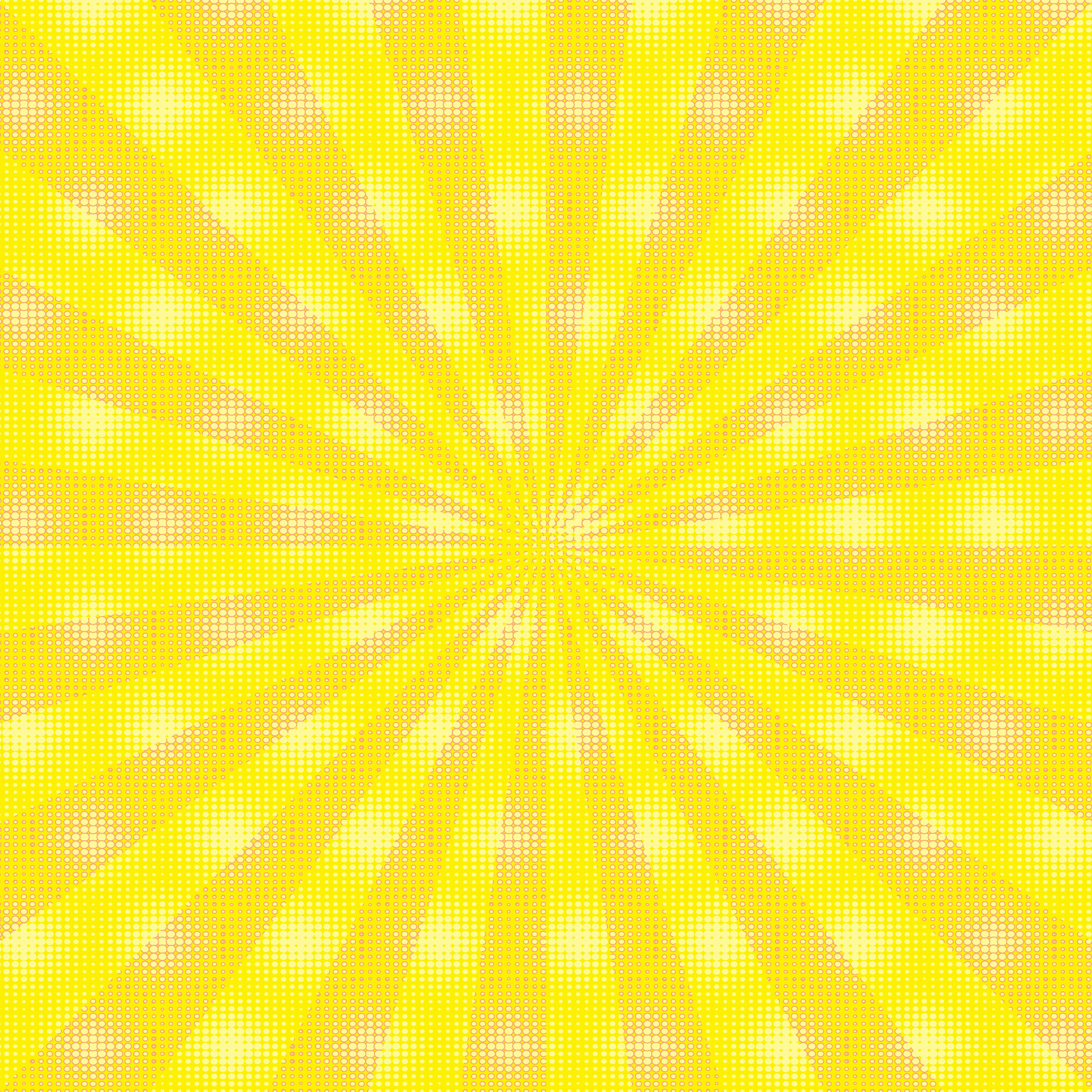 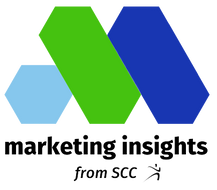 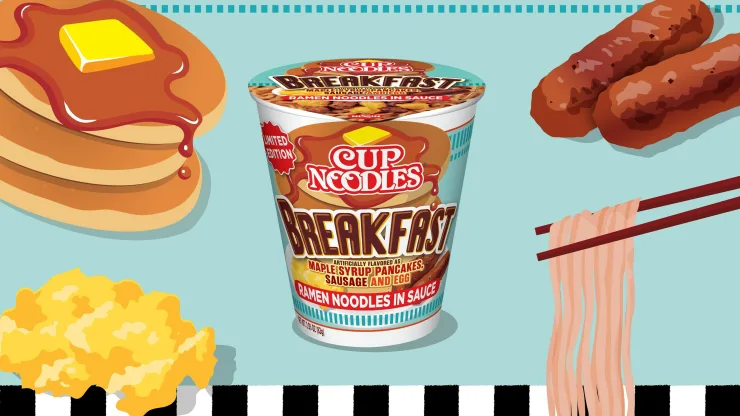 REAL PRODUCT!
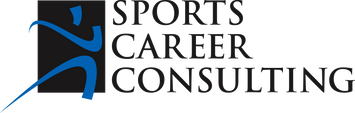 www.sportscareerconsulting.com - Marketing Insights from SCC
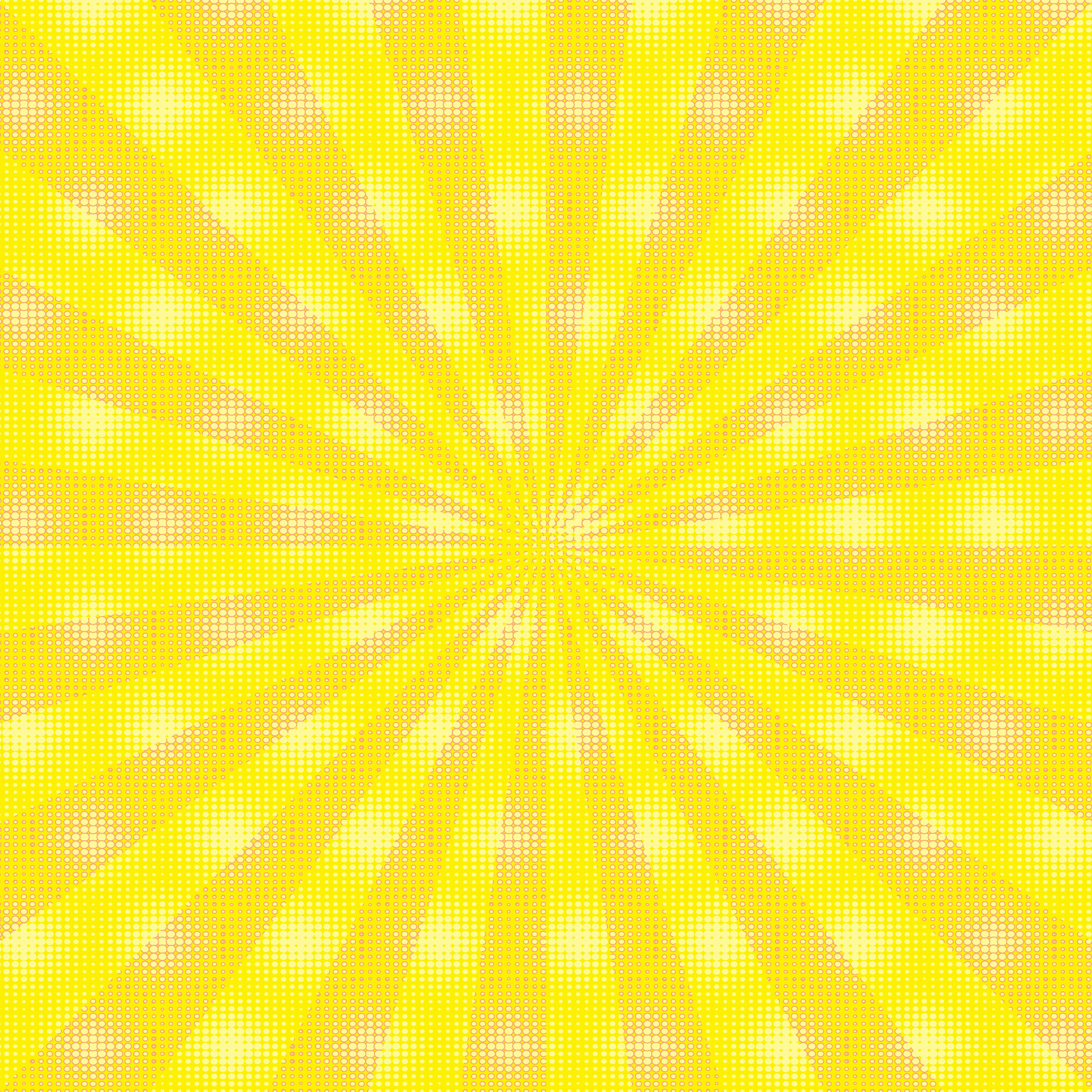 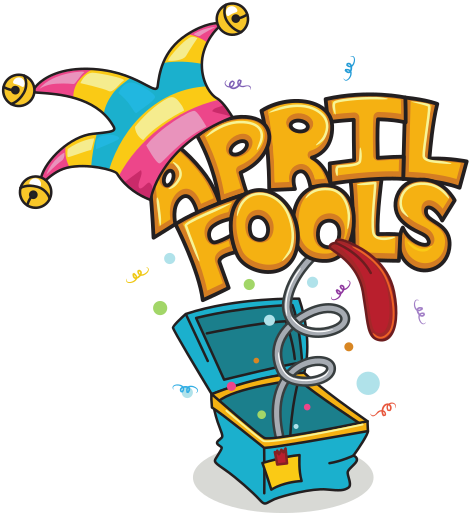 Suburu's 
Forager Granola
MARKETING 
STUNTS 2023
Subaru created a branded granola snack. The automaker says “At Subaru, we’re committed to being More Than a Car Company, and now, we are literally More Than a Car Company, because we’re making granola. We know Subaru drivers have a reputation for being ‘crunchy,’ and now we have a snack that is as crunchy – or perhaps crunchier – than they are.”
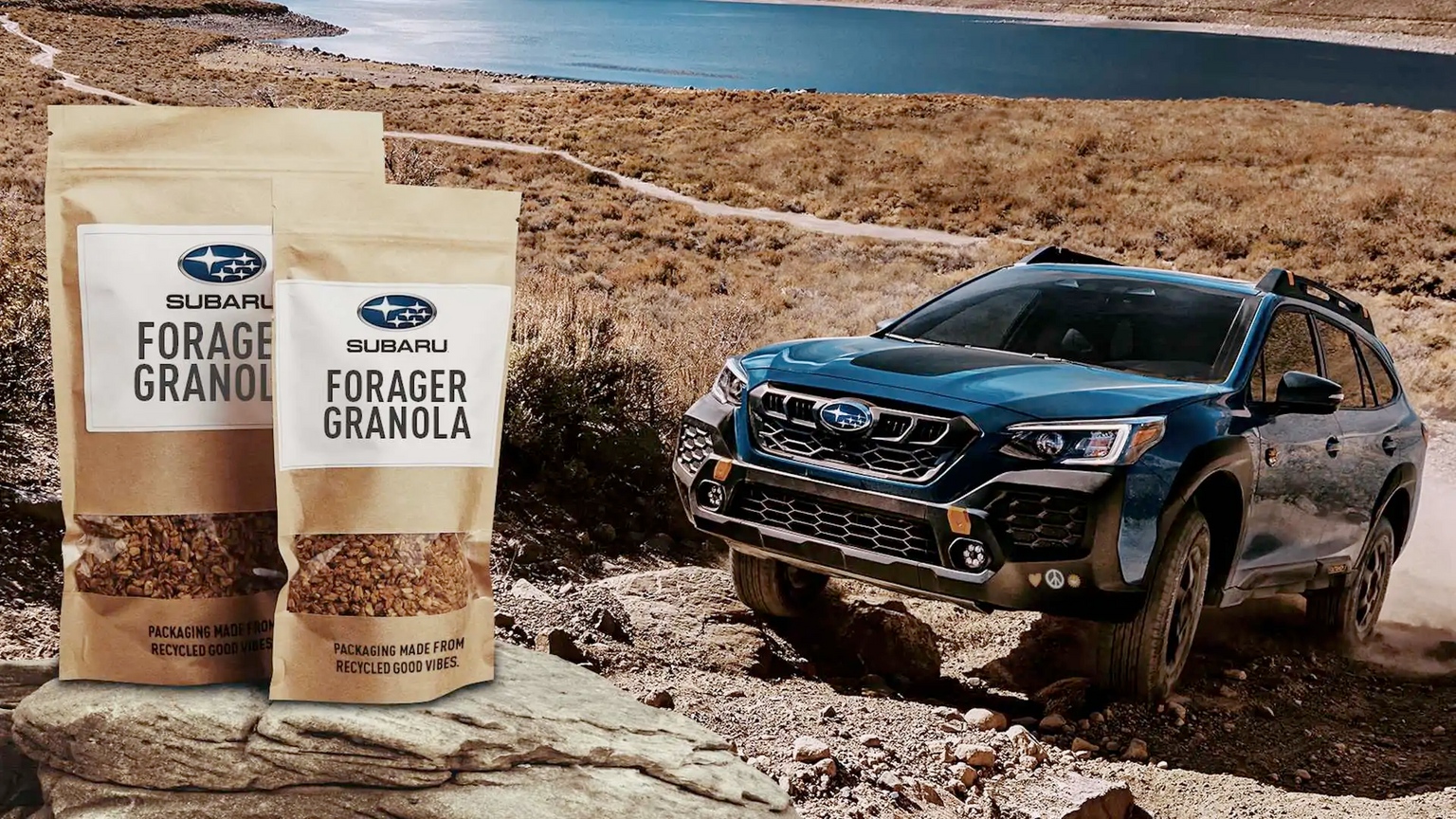 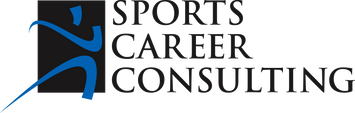 www.sportscareerconsulting.com - Marketing Insights from SCC
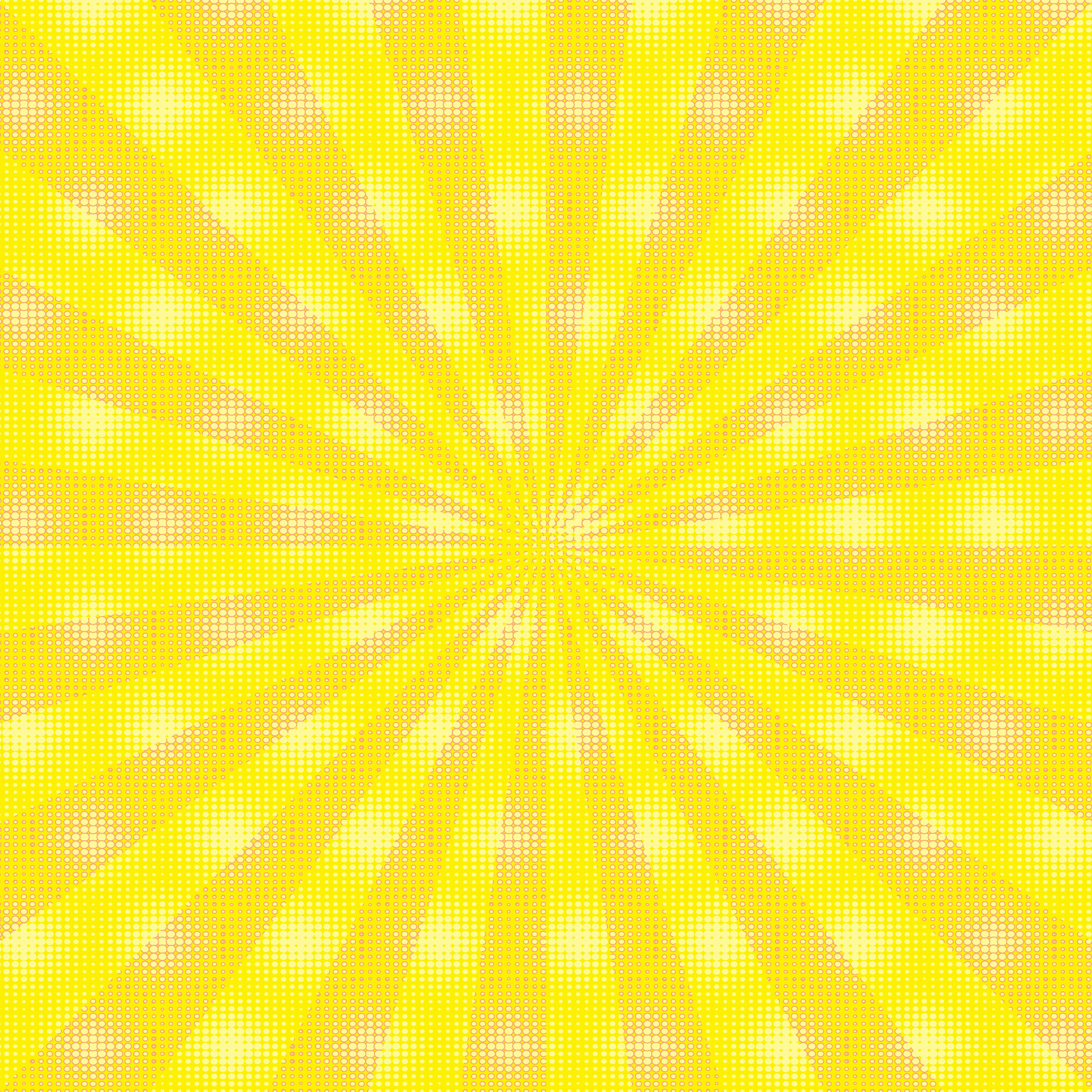 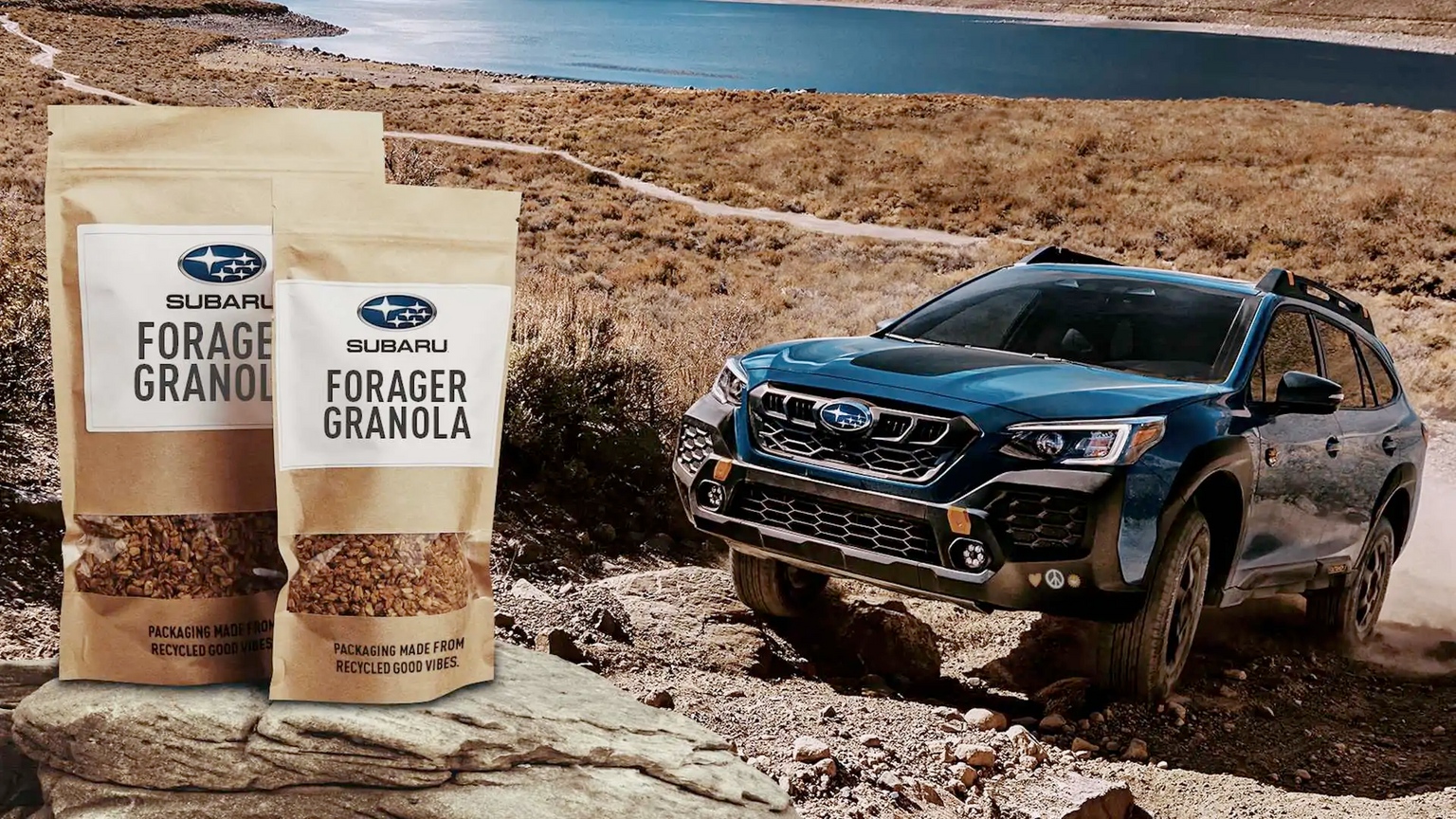 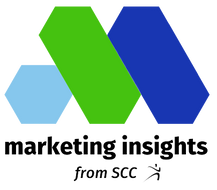 APRIL FOOLS!
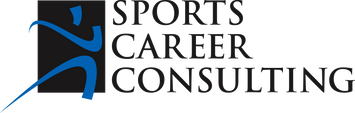 www.sportscareerconsulting.com - Marketing Insights from SCC
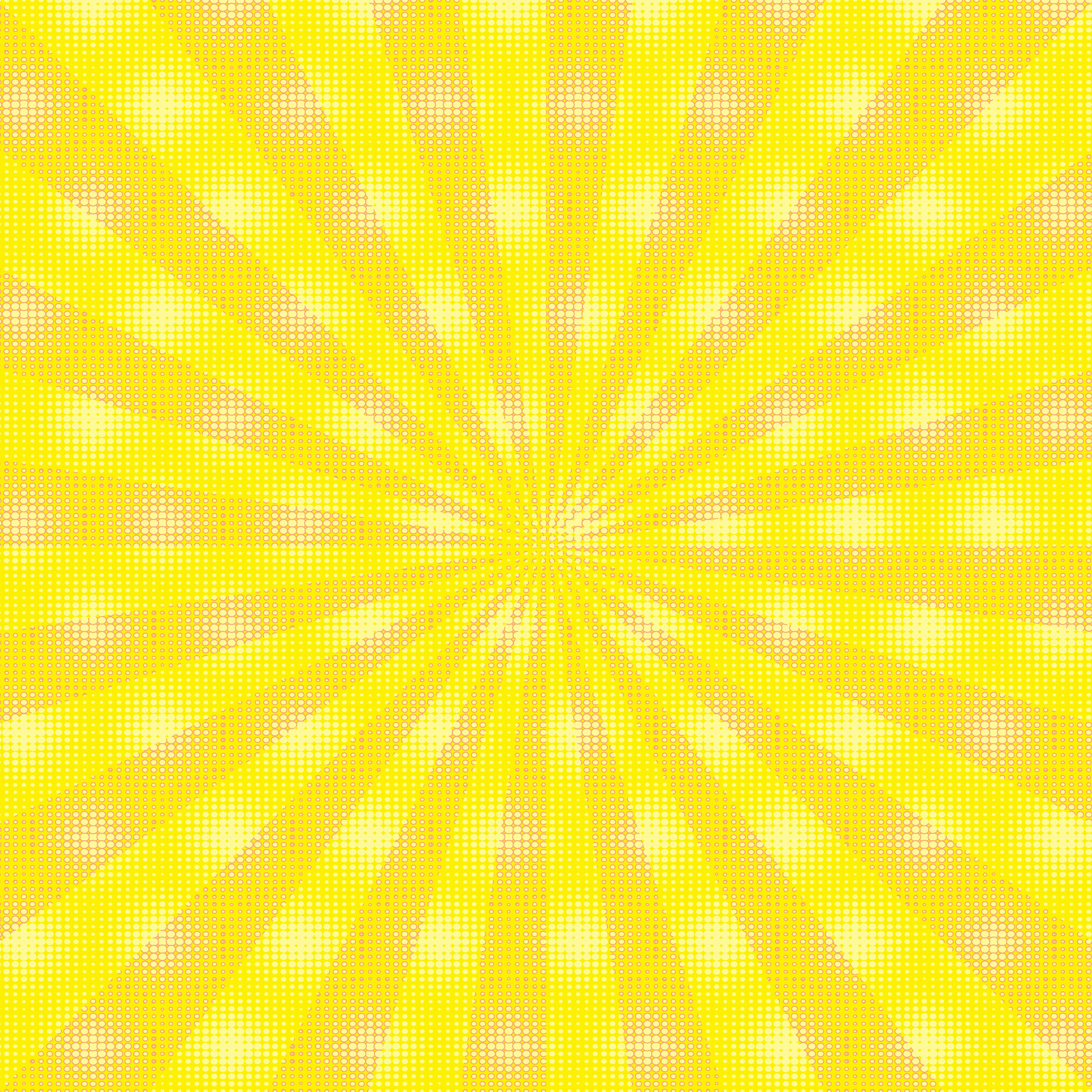 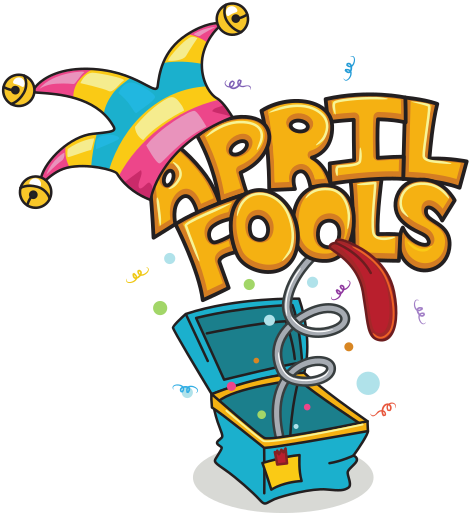 Panera's BAGuette Purse
MARKETING 
STUNTS 2023
To promote a new product, Panera created a stylish purse accessory.  As described by the brand, "At 12” long, the BAGuette is the perfect size to carry one of our new Toasted Baguette sandwiches."
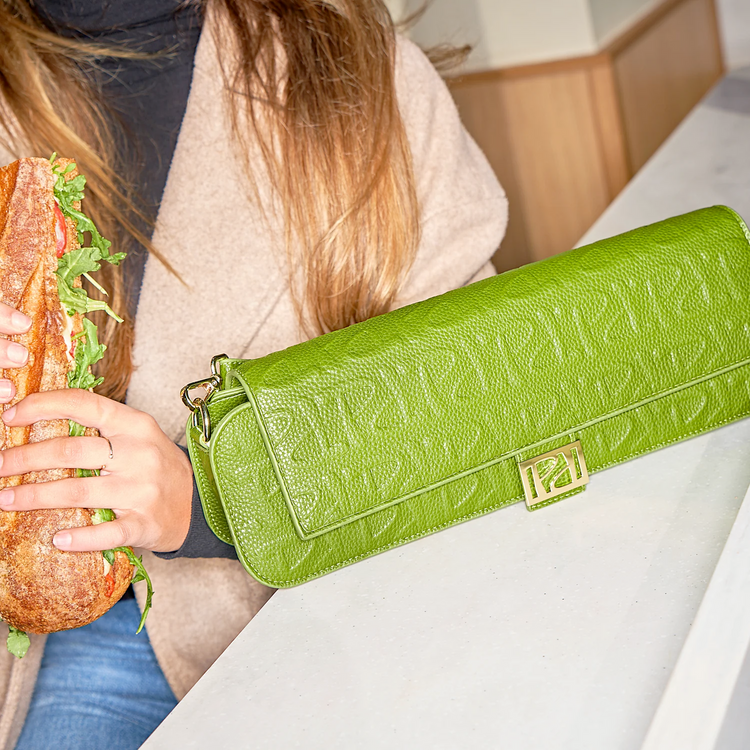 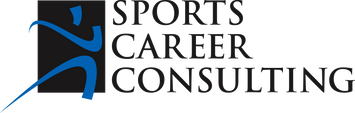 www.sportscareerconsulting.com - Marketing Insights from SCC
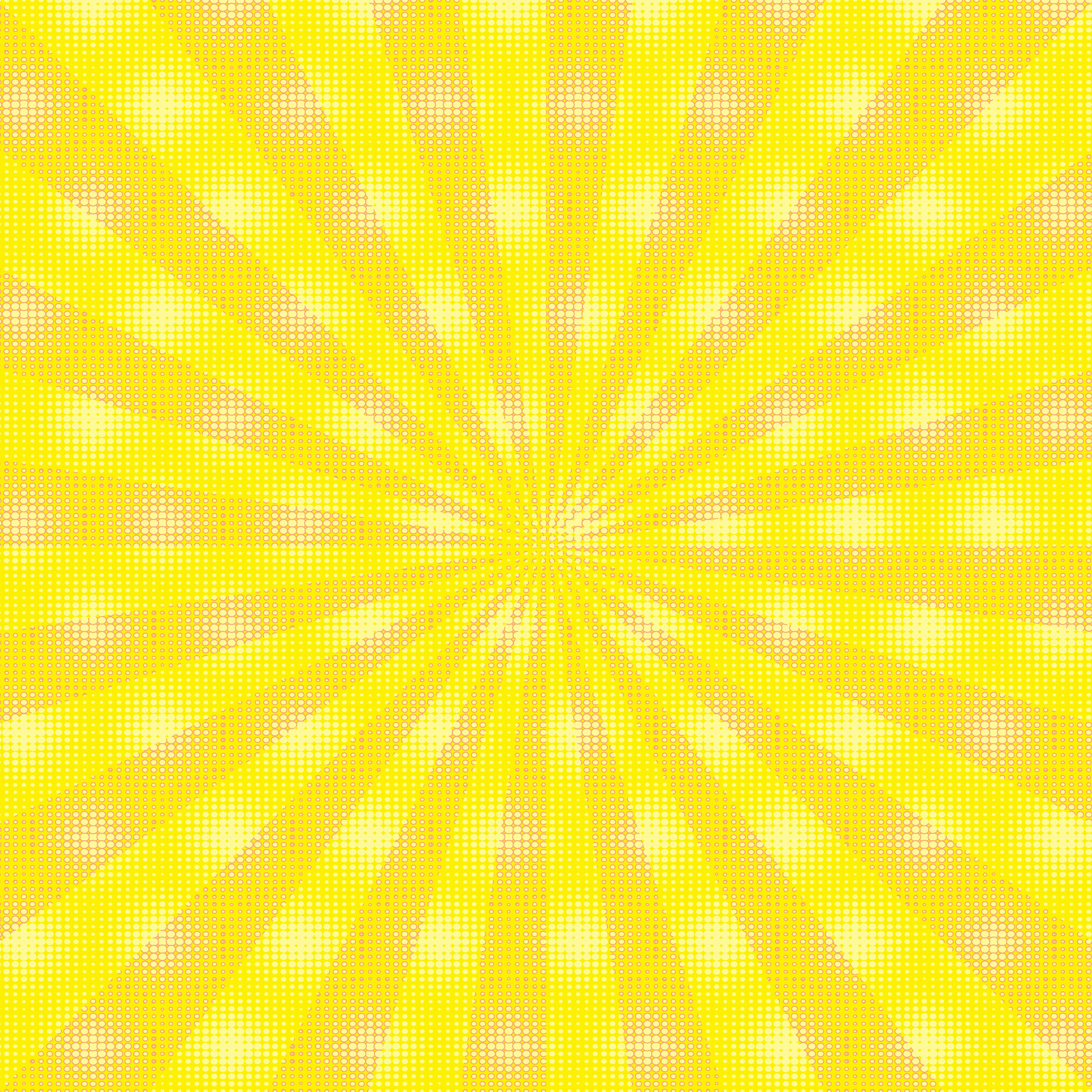 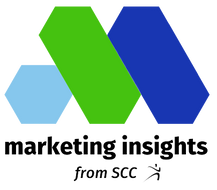 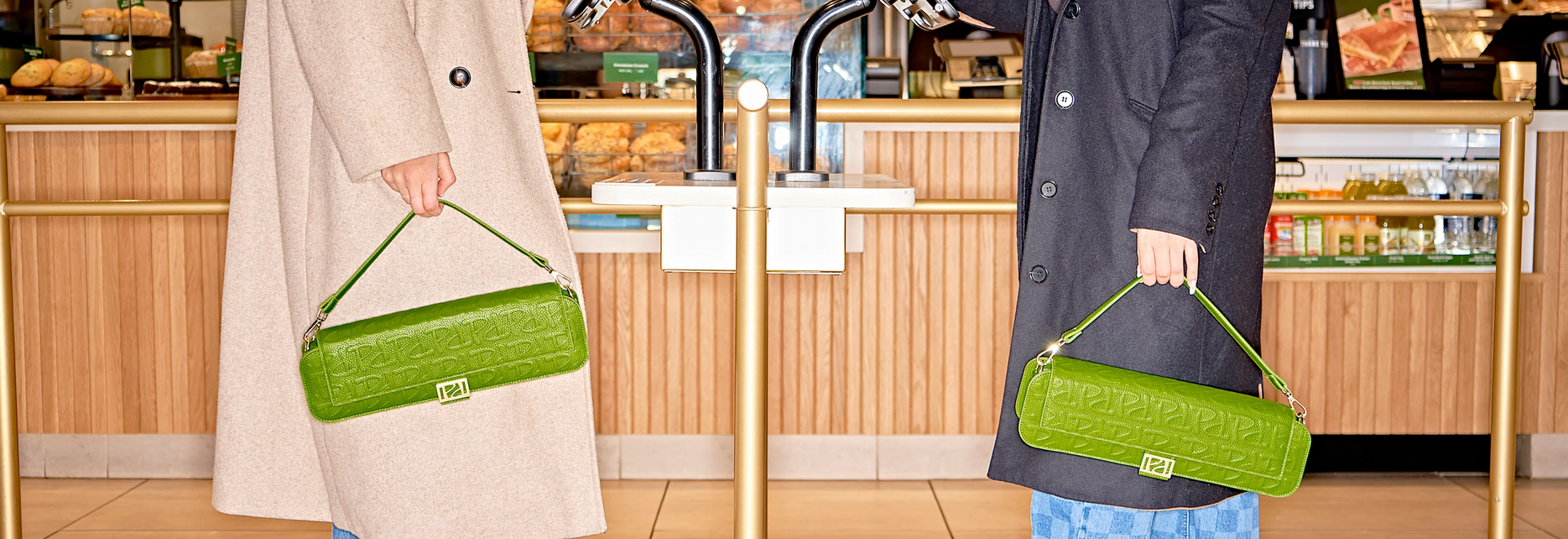 REAL PRODUCT!
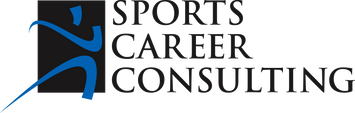 www.sportscareerconsulting.com - Marketing Insights from SCC
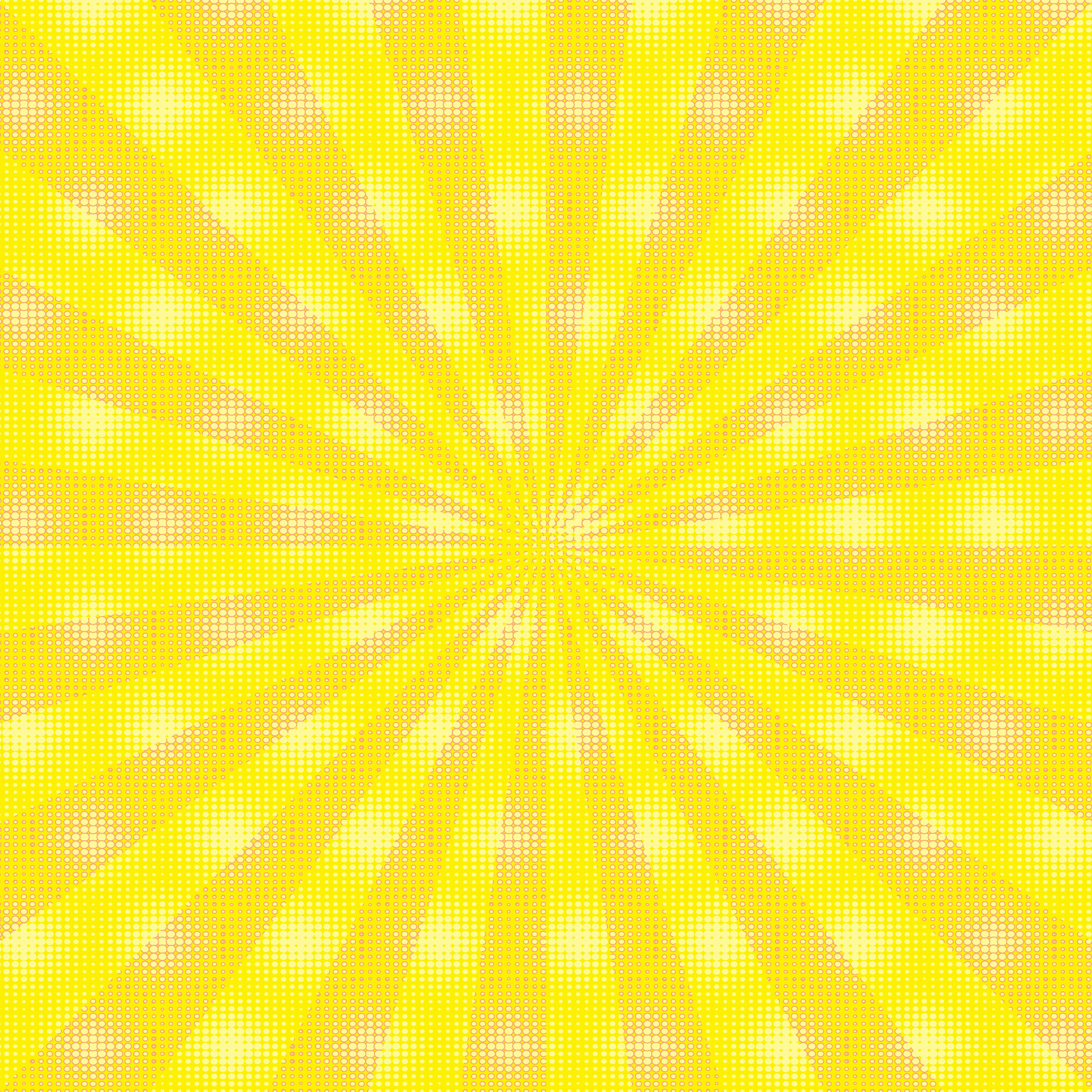 MOD Pizza "Pocket Pie" Parka
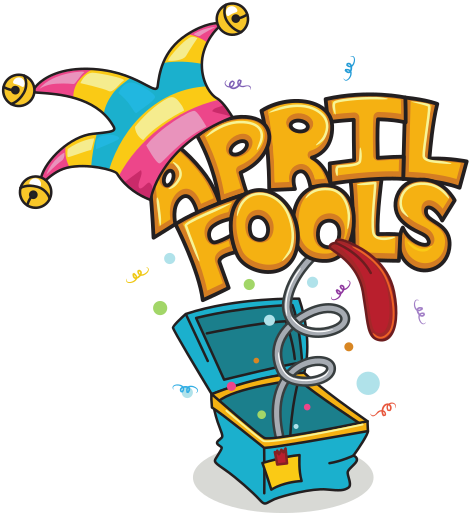 MARKETING 
STUNTS 2023
MOD Pizza created a parka jacket with pockets lined in a way that customers can carry its new "pocket pie" menu item. The parka also has another pocket to holster a beverage.
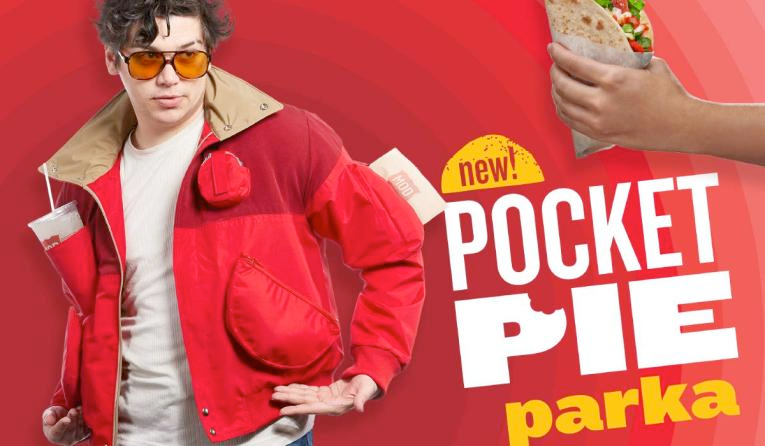 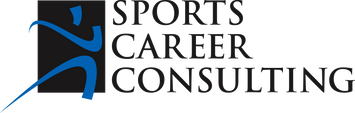 www.sportscareerconsulting.com - Marketing Insights from SCC
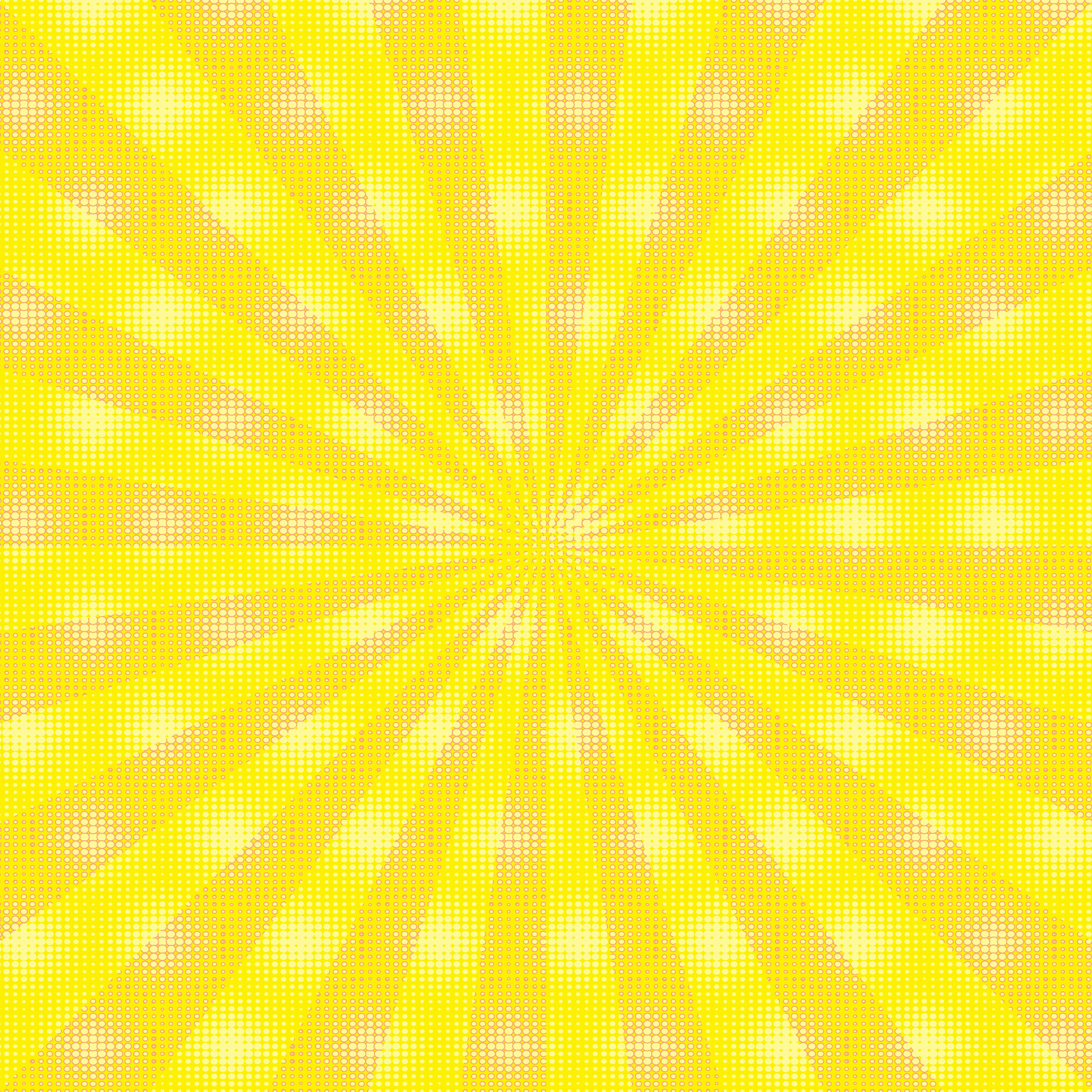 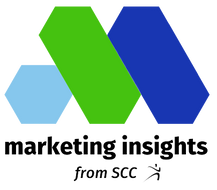 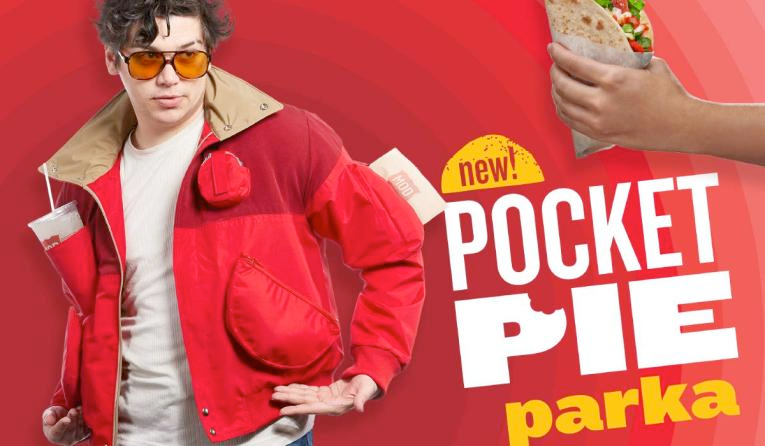 APRIL FOOLS!
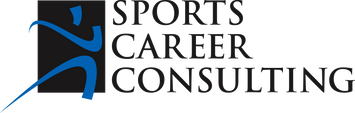 www.sportscareerconsulting.com - Marketing Insights from SCC
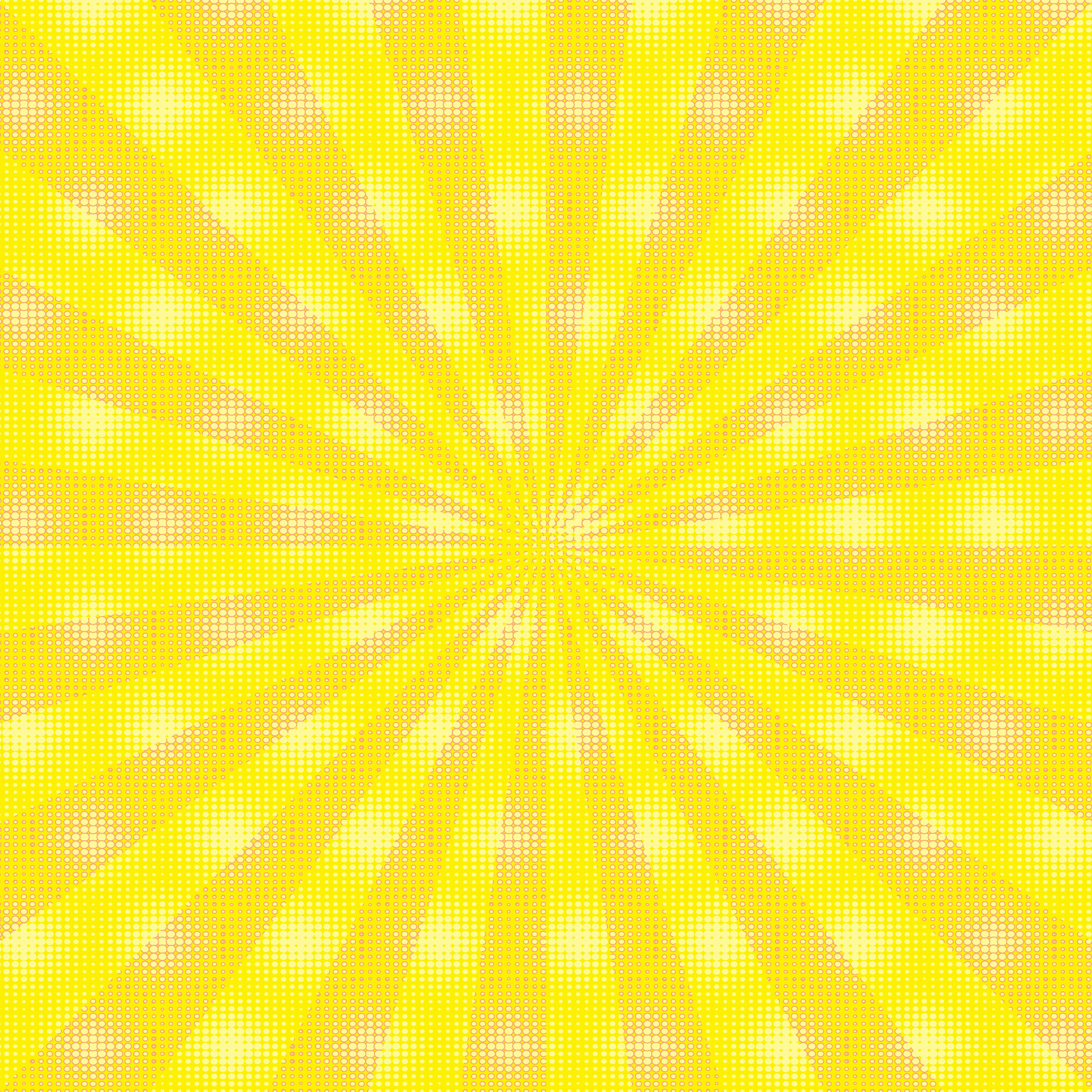 Nike and Tiffany  & Co. Sneaker
Collaboration
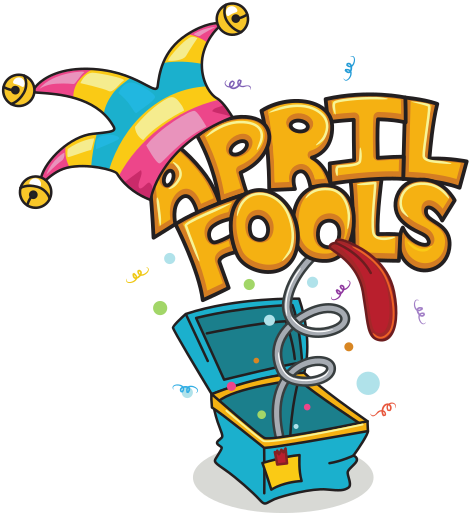 MARKETING 
STUNTS 2023
In an interesting brand collaboration, Nike teamed up with luxury brand Tiffany & Co. to create a limited edition "Nike/Tiffany Air Force 1" sneaker.
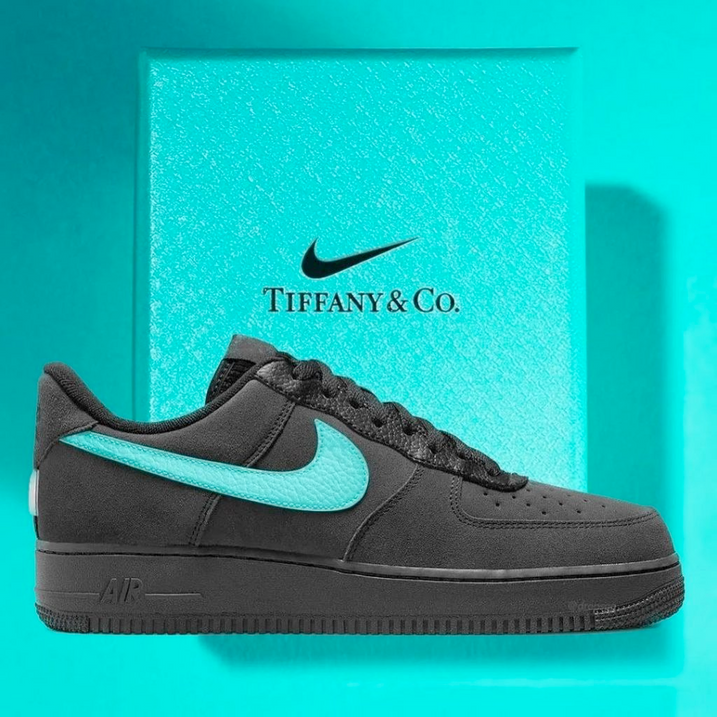 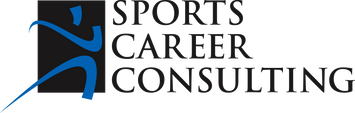 www.sportscareerconsulting.com - Marketing Insights from SCC
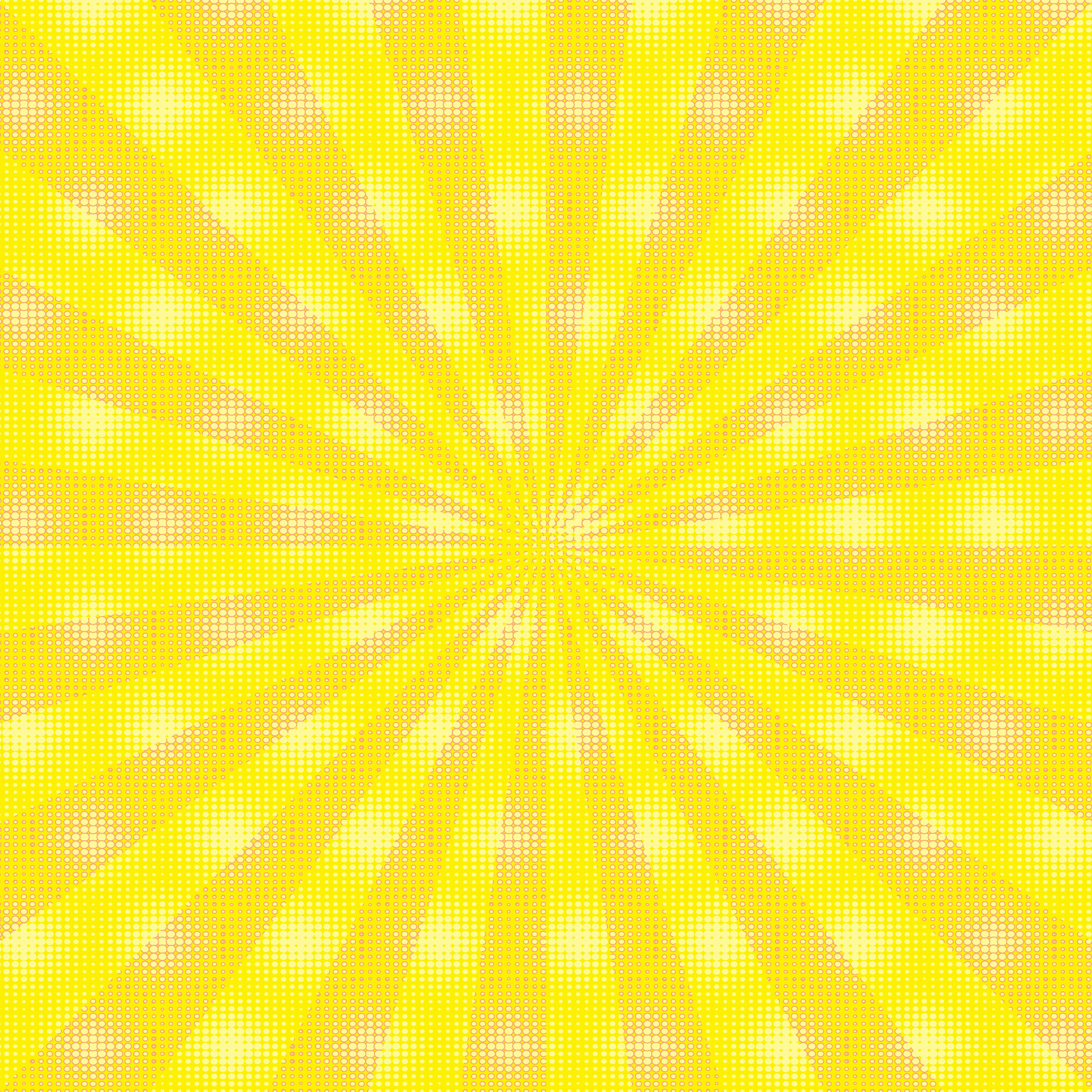 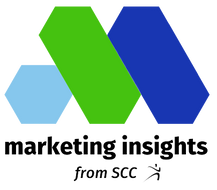 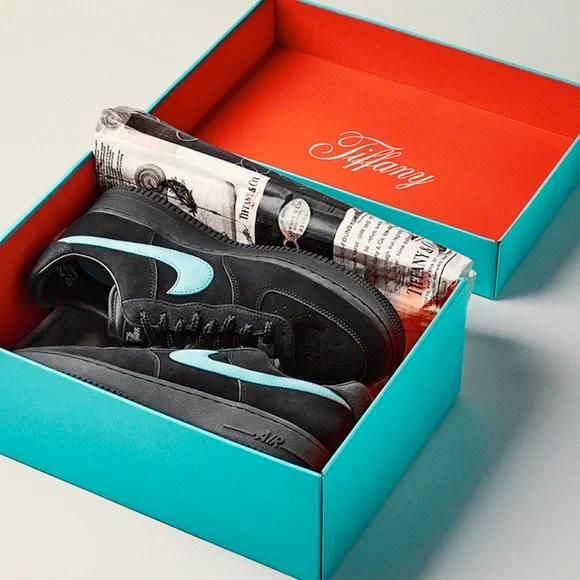 REAL PRODUCT!
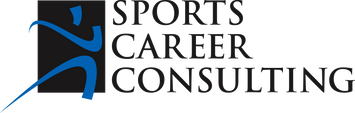 www.sportscareerconsulting.com - Marketing Insights from SCC
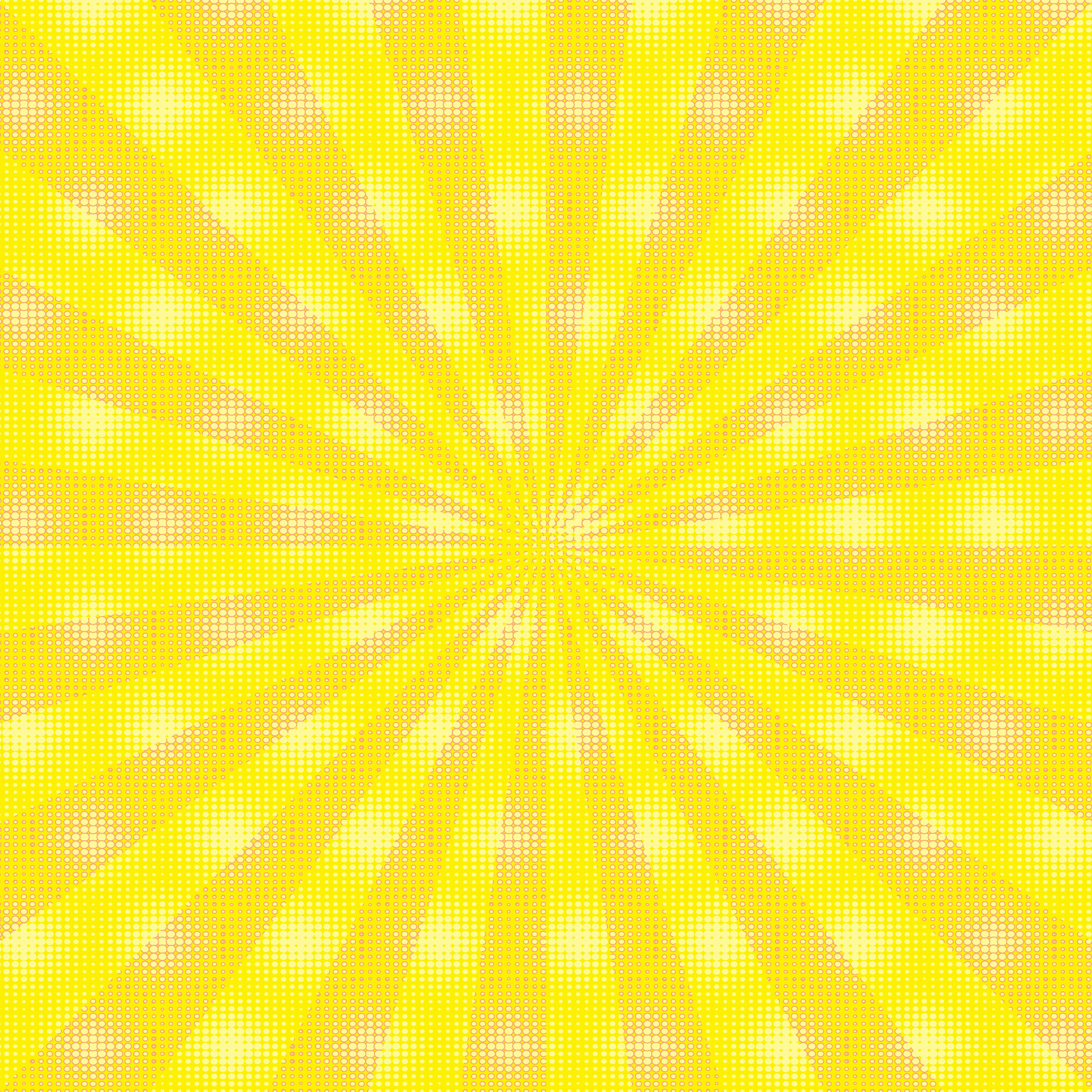 Peacock & DuoLingo Launch Dating Show
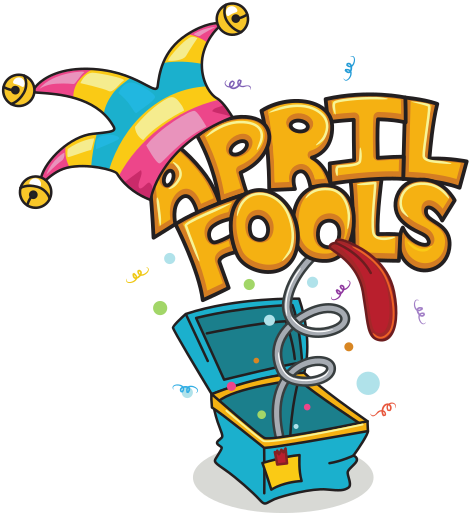 MARKETING 
STUNTS 2023
Peacock Plus enlisted reality star Francesca Farago to star in its new reality dating show, "Love Language", in which none of the cast members speak the same language.  They partnered with language-learning brand Duolingo to launch the show.
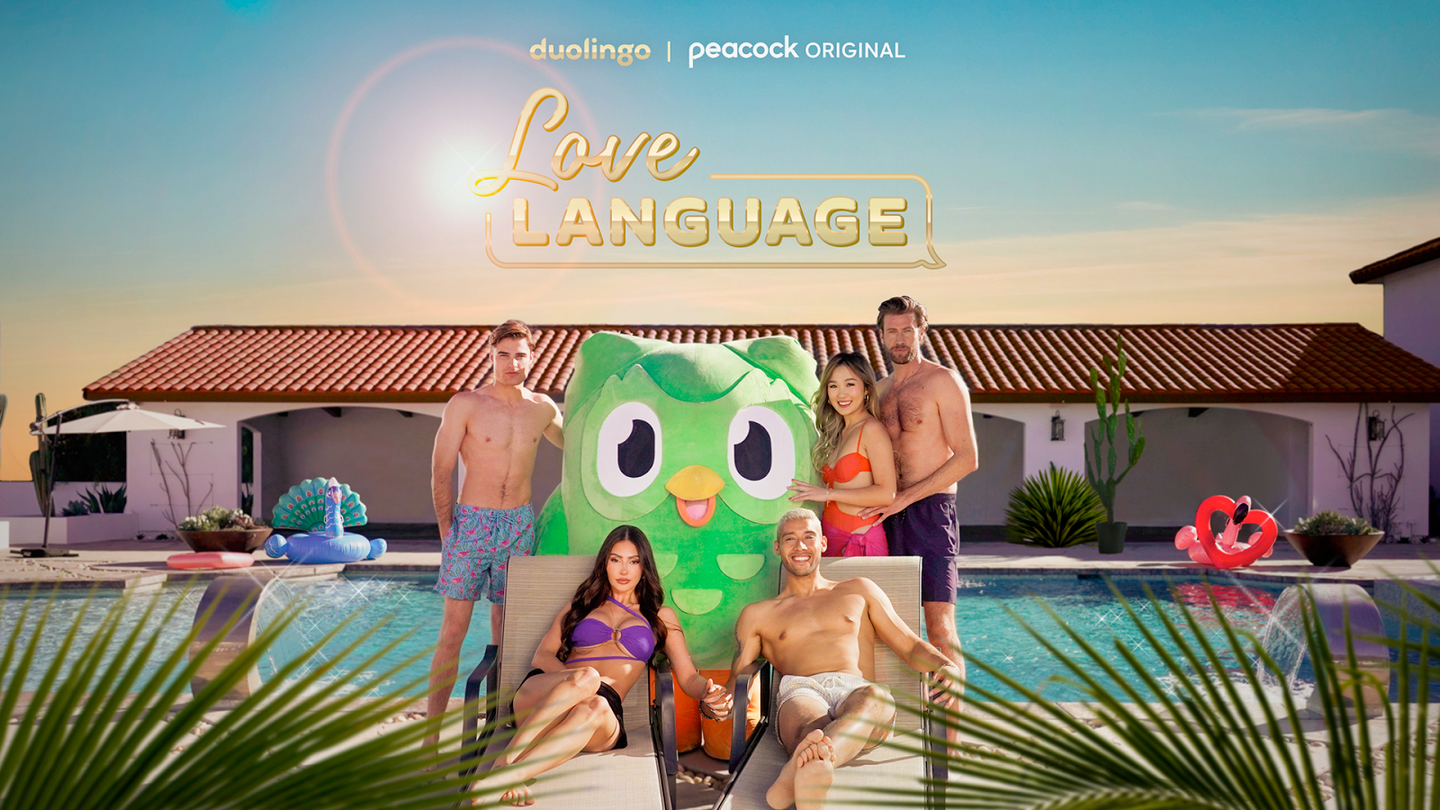 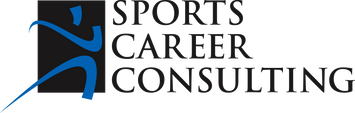 www.sportscareerconsulting.com - Marketing Insights from SCC
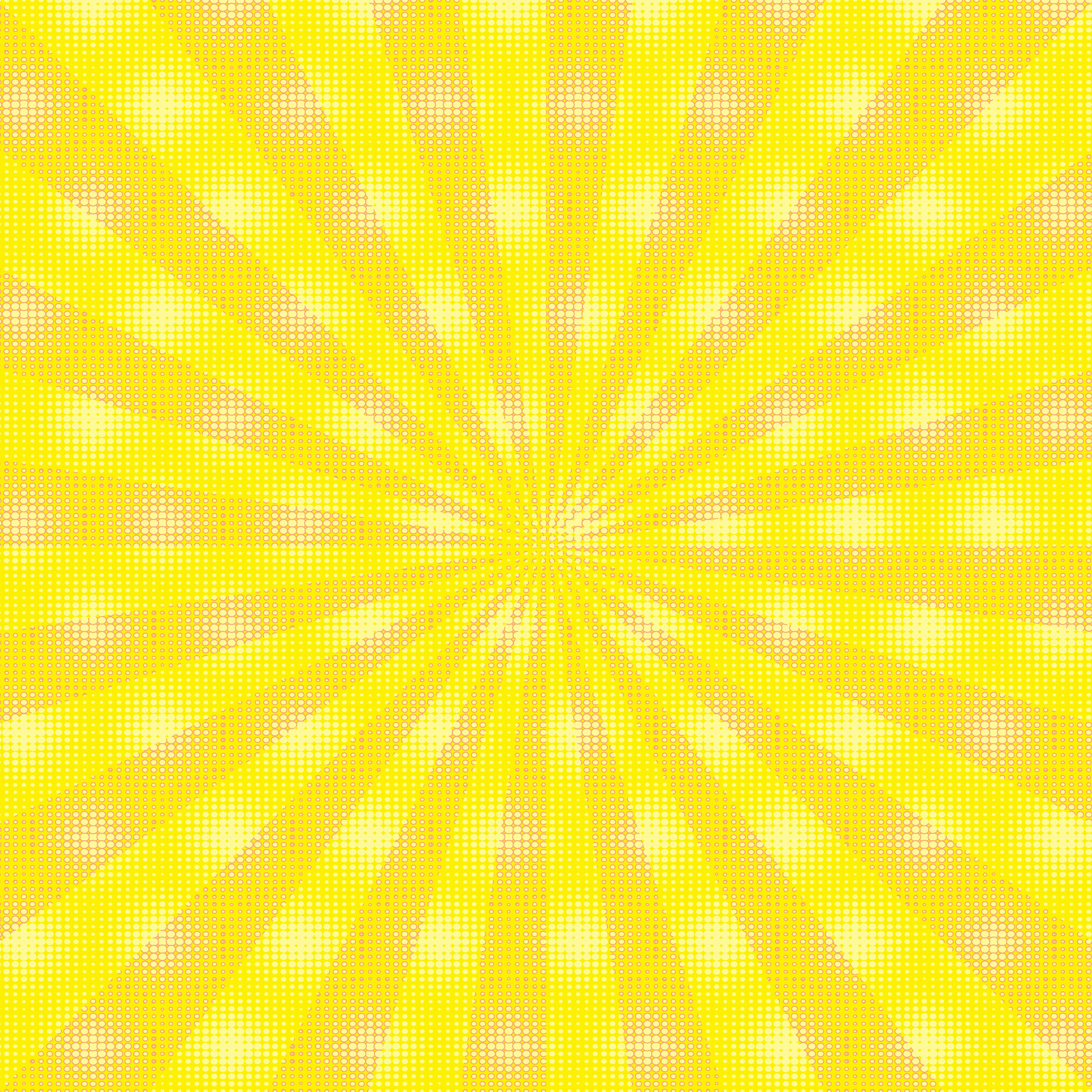 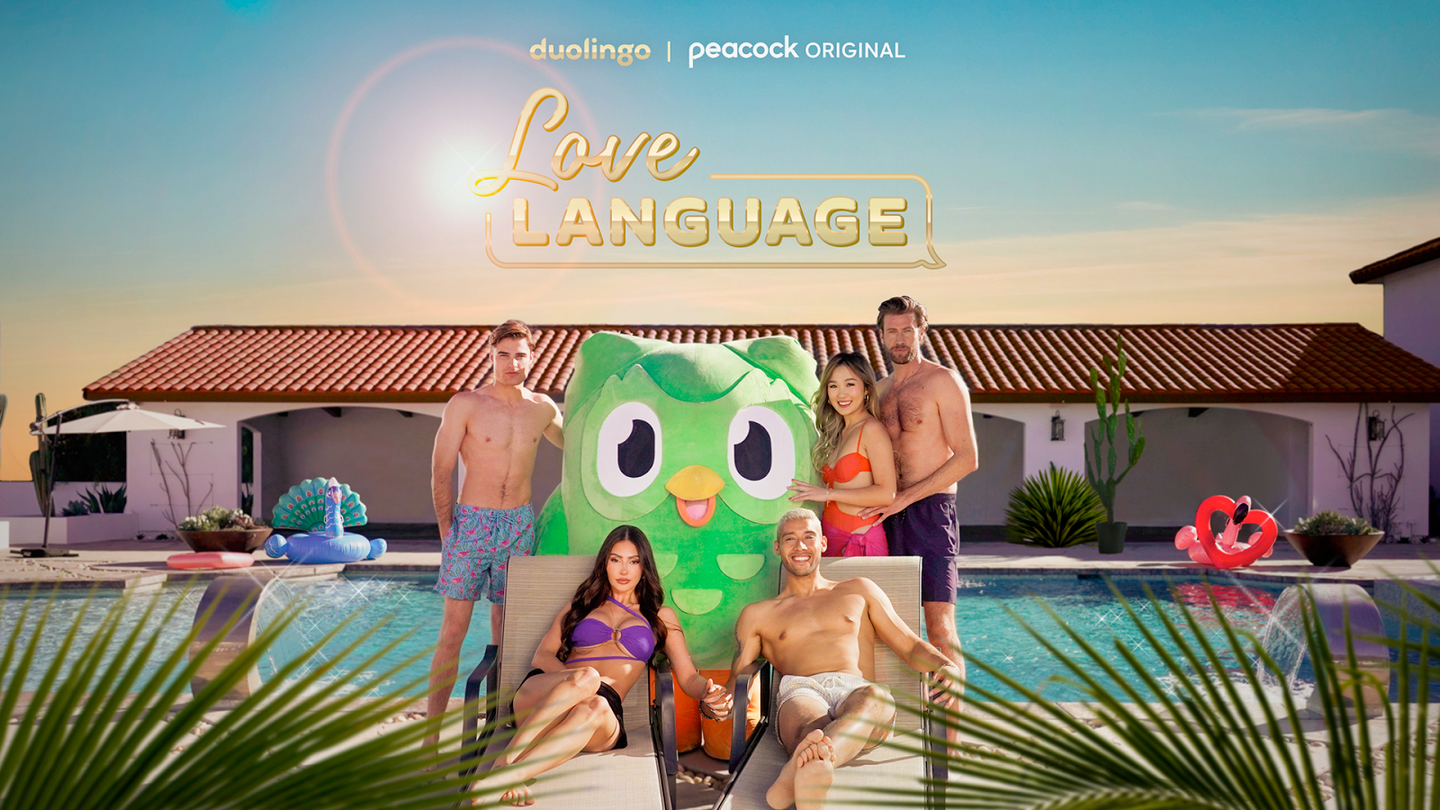 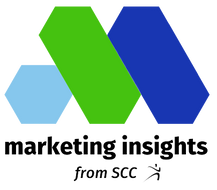 APRIL FOOLS!
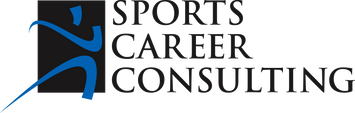 www.sportscareerconsulting.com - Marketing Insights from SCC
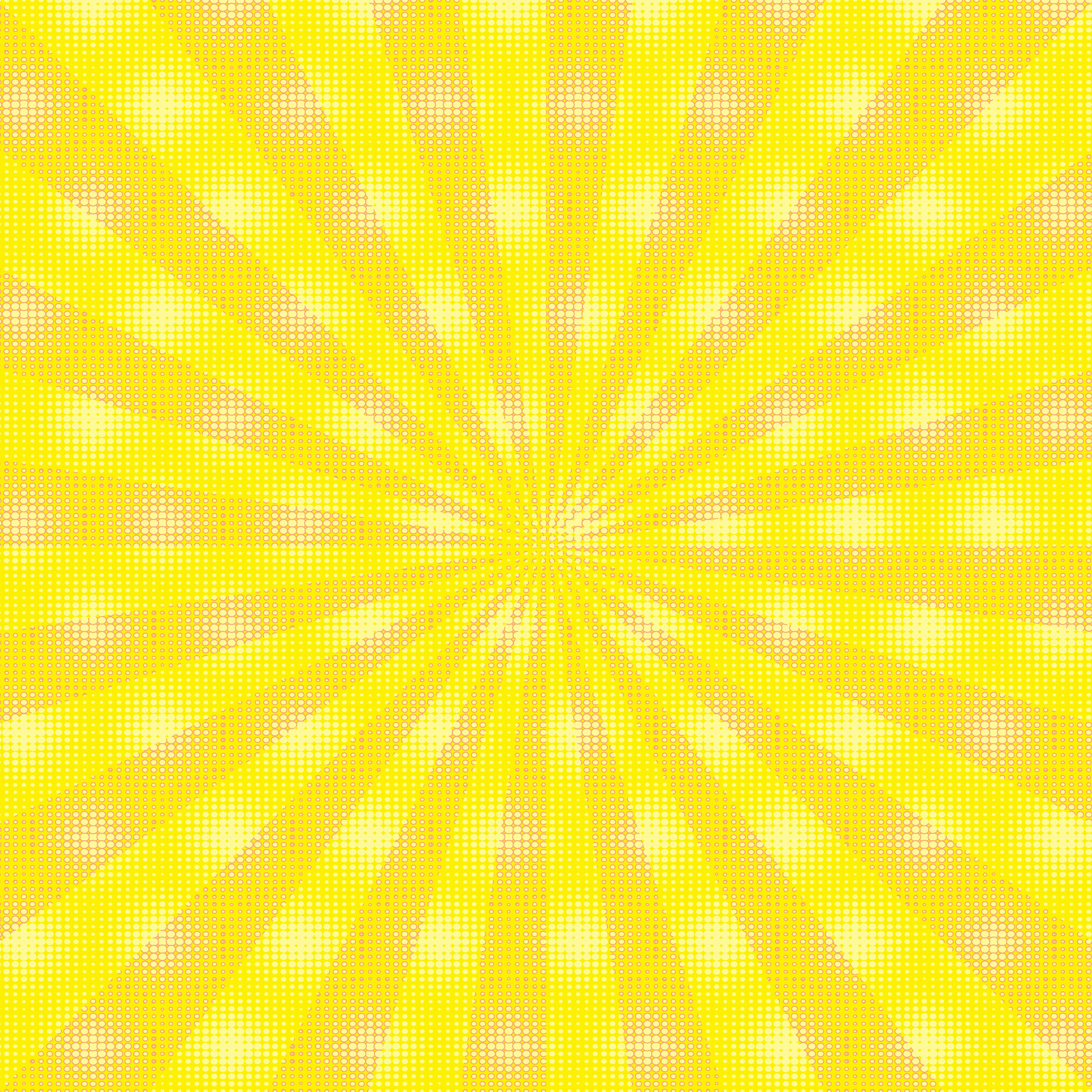 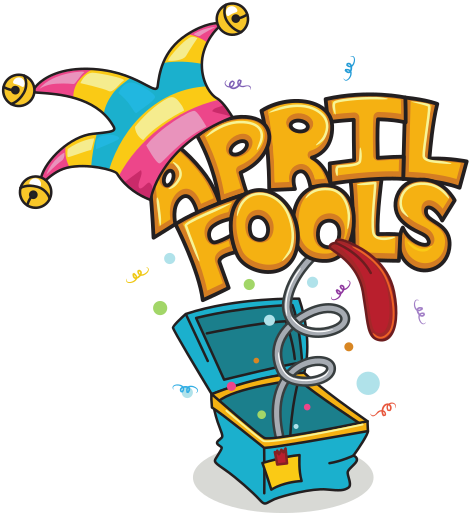 UPS Introduces
an Energy Drink
MARKETING 
STUNTS 2023
The UPS Store unveiled “Unstoppable in a Can,” an energy drink that gives consumers the energy to conquer their five-year business plan to promote its services to aspiring entrepreneurs.
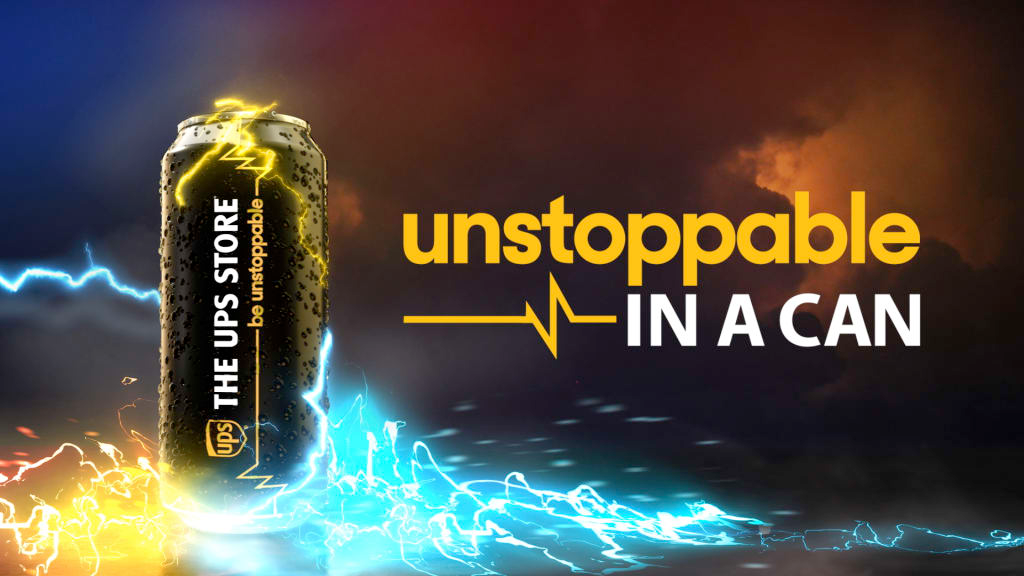 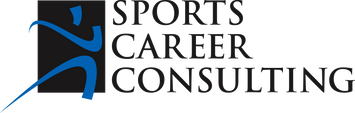 www.sportscareerconsulting.com - Marketing Insights from SCC
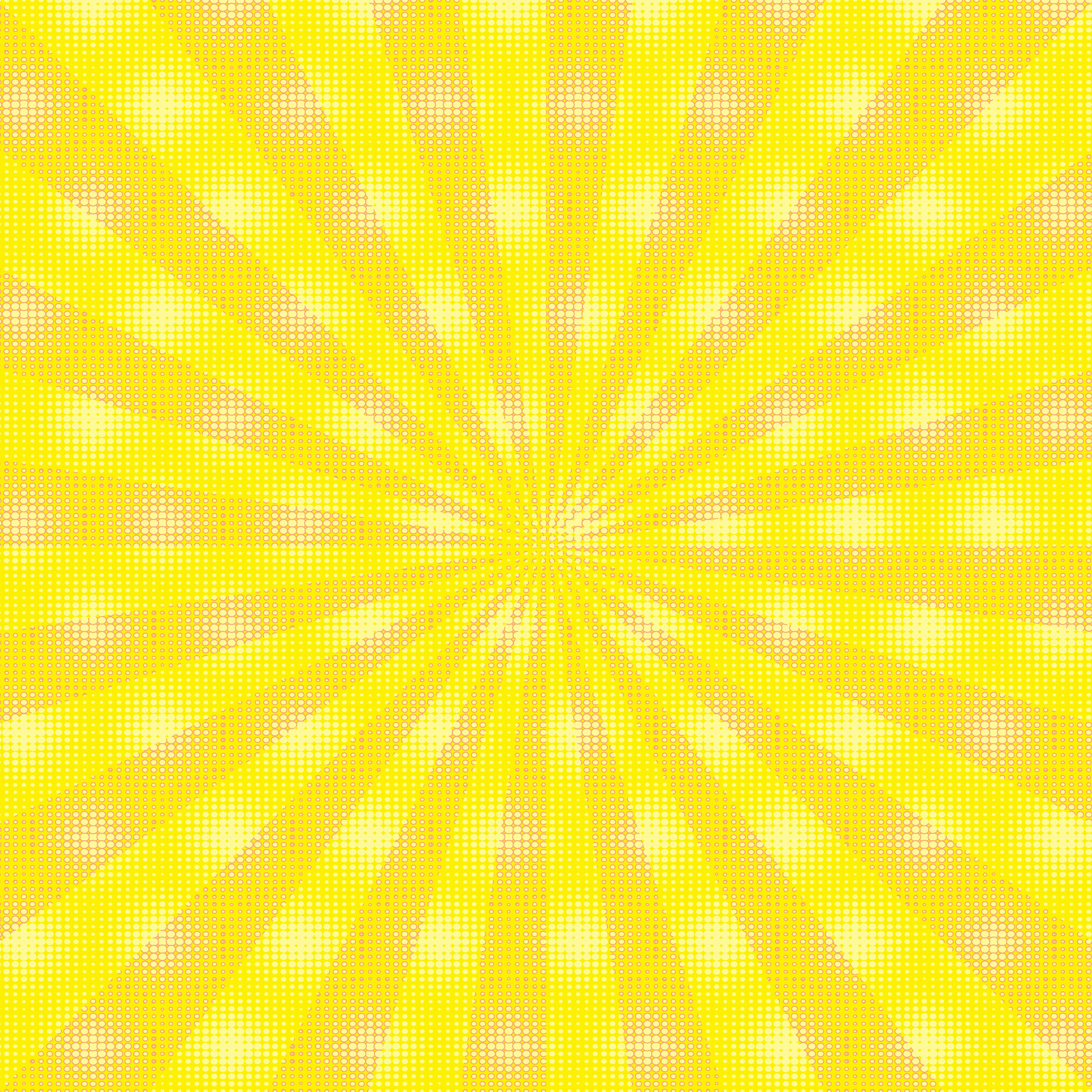 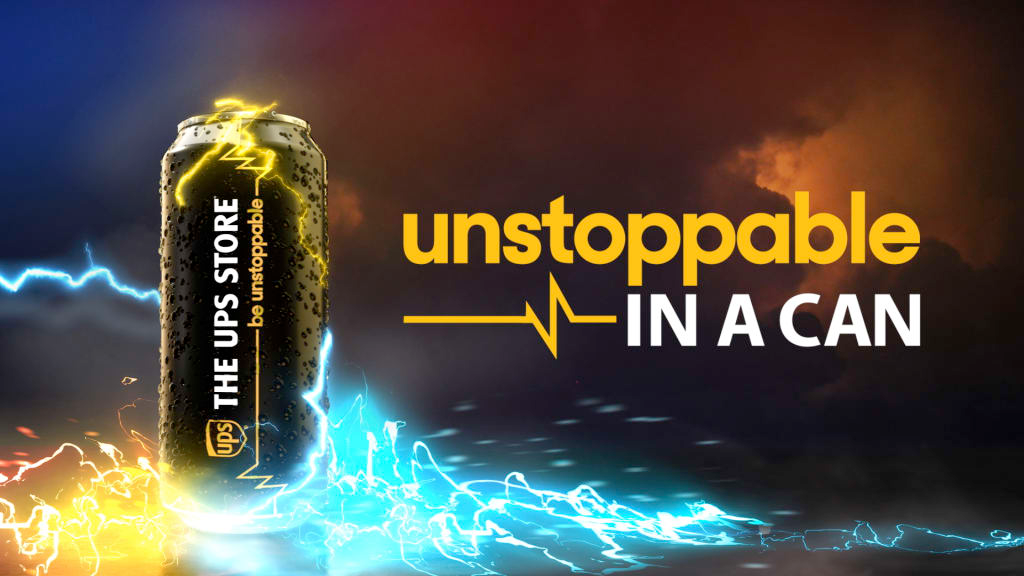 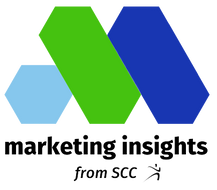 APRIL FOOL'S!
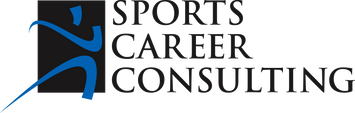 www.sportscareerconsulting.com - Marketing Insights from SCC
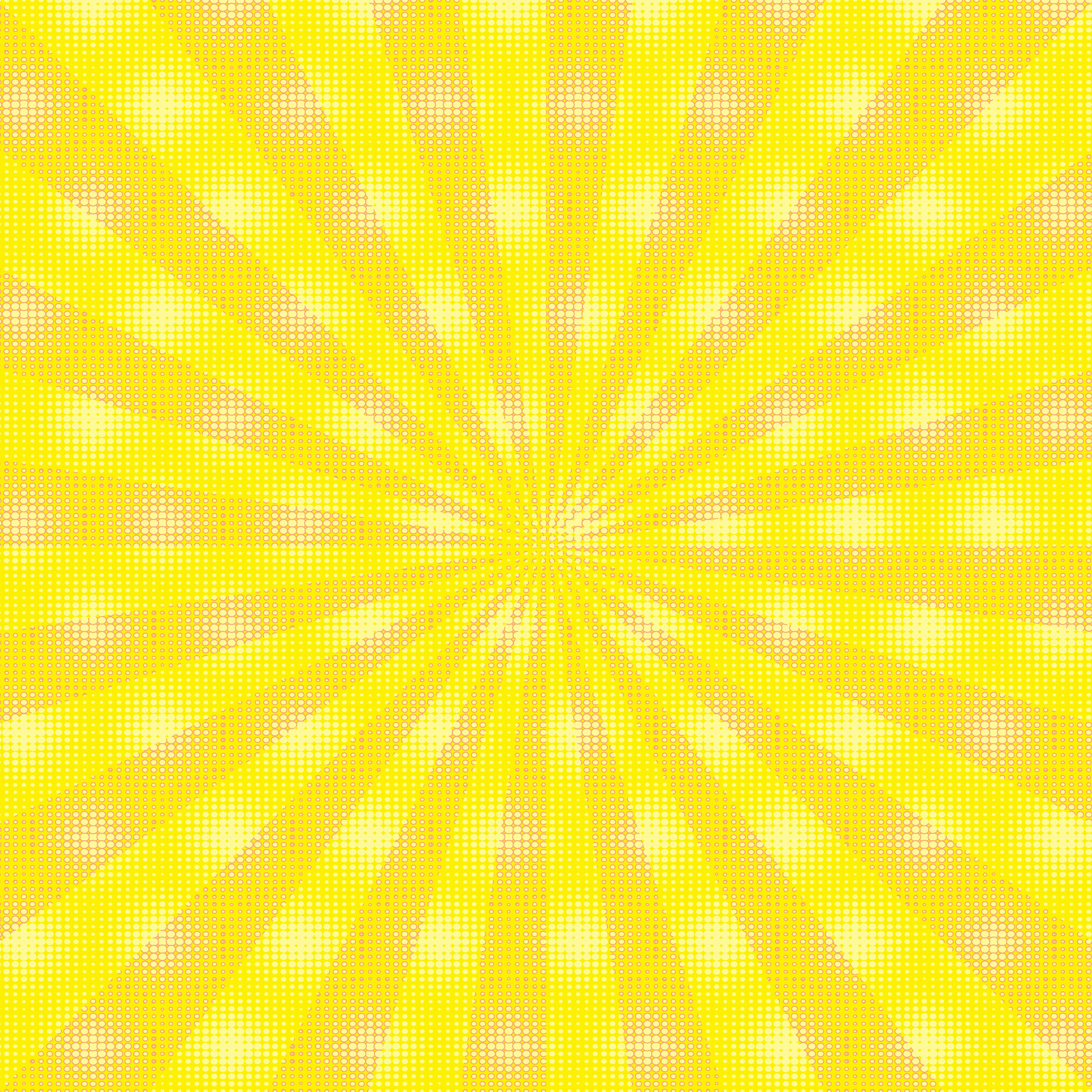 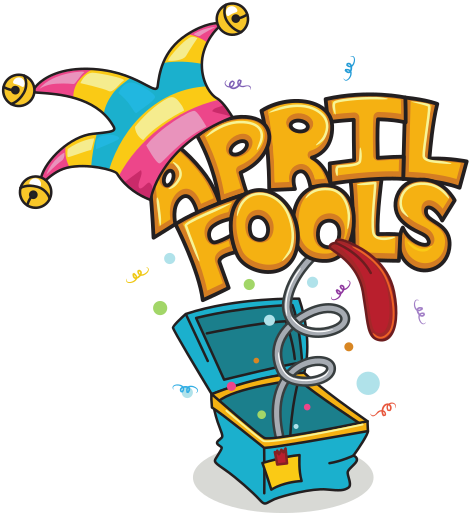 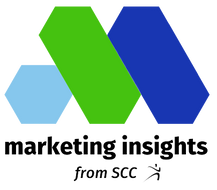 MARKETING
STUNTS DISCUSSION QUESTIONS
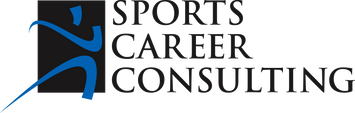 www.sportscareerconsulting.com - Marketing Insights from SCC
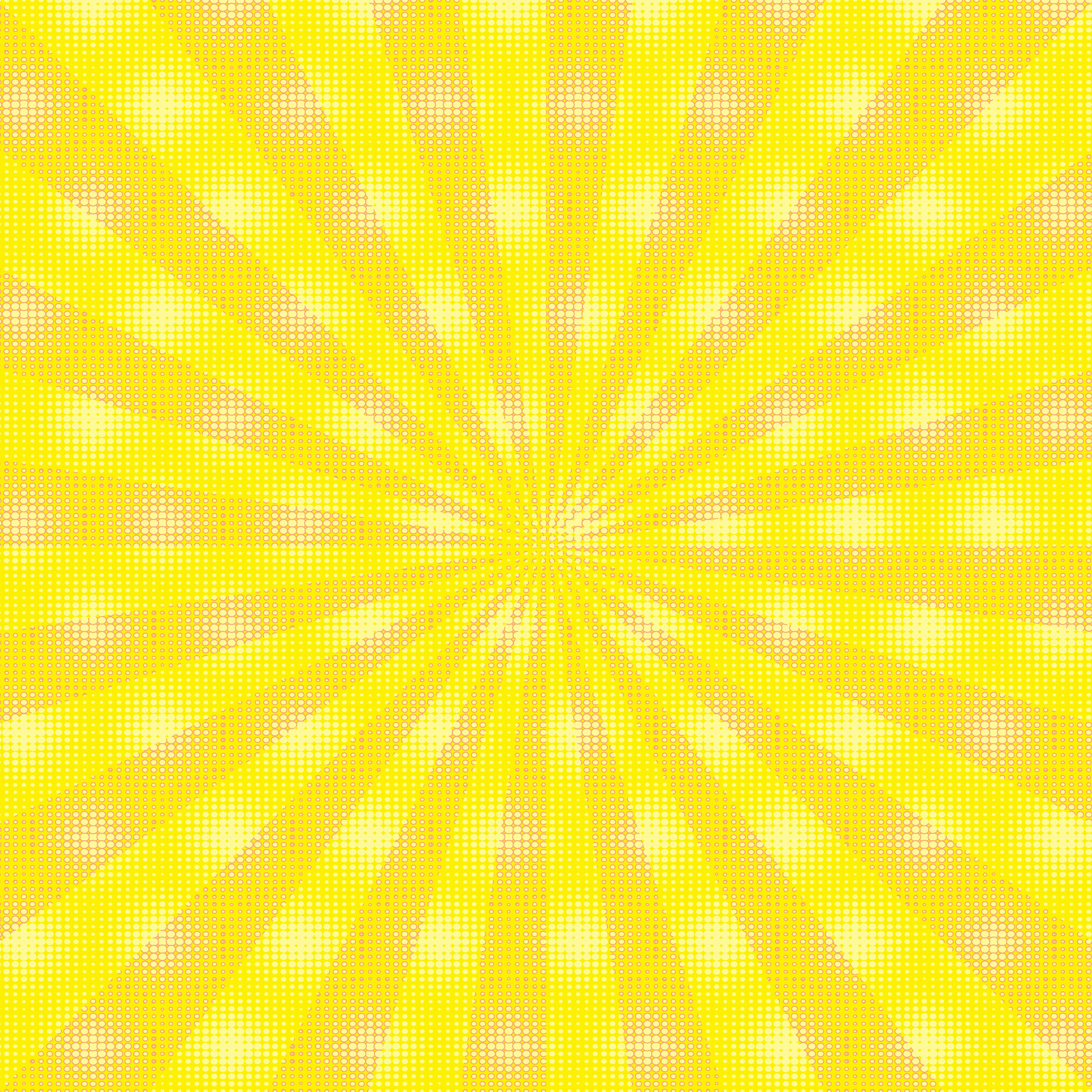 1) What is a "stunt" from a marketing perspective?

2) What is a collaboration?

3) Why do brands collaborate?

4) What is publicity?

5) Why do you think brands engage in "stunts" as a marketing strategy?

6) Do you think there is any risk associated with this strategy?  Why or why not?
MARKETING
STUNTS 2022
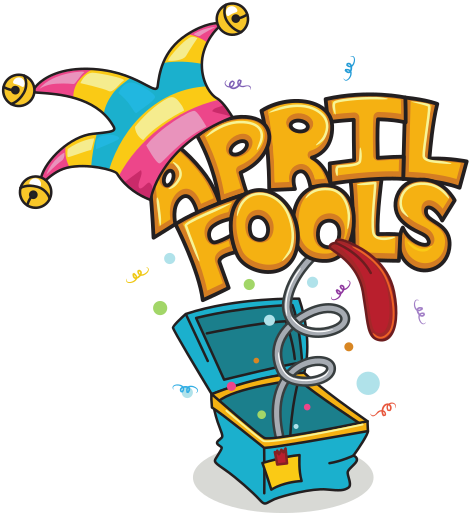 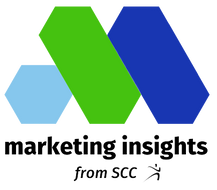 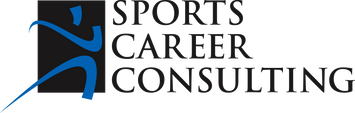 www.sportscareerconsulting.com - Marketing Insights from SCC
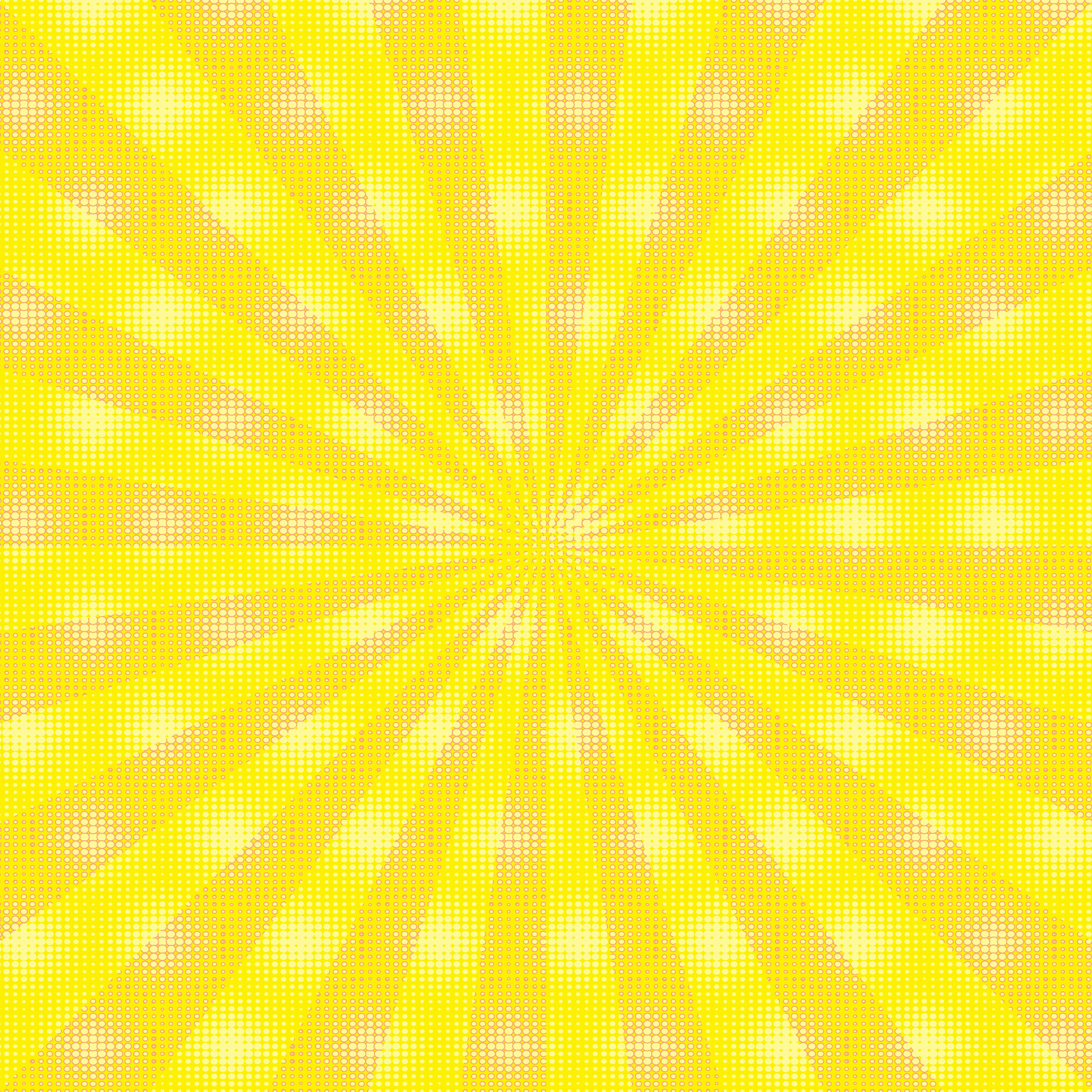 SOURCES:

facebook.com/WelchsFruitSnacks

media.subaru.com/pressrelease/2032/1/subaru-america-launches-all-new-2023-subaru-forager

axios.com/2023/04/01/april-fools-pranks-ramen-breakfast-walmart

today.com/food/trends/hidden-valley-ranch-ice-cream-van-leeuwen-review-rcna74423

panerabaguettebag.com

tiffany.com/stories/tiffany-and-nike-air-force

peacocktv.com/stream-tv/love-language

qsrmagazine.com/news/mod-pizza-rolls-out-limited-edition-pocket-pie-parka

inc.com/theupsstore/why-business-owners-are-buzzing-and-laughing-about-this-brands-april-fools-joke.html
MARKETING
STUNTS 2023
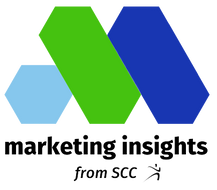 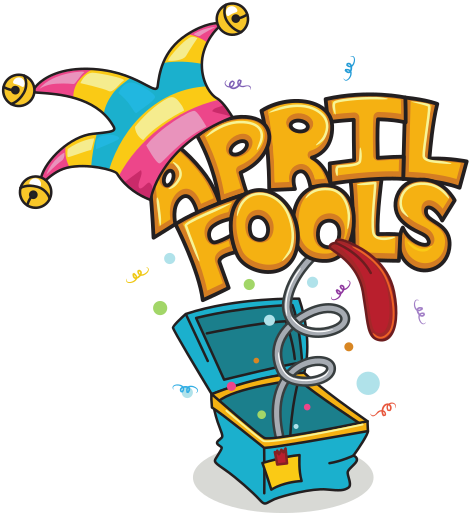 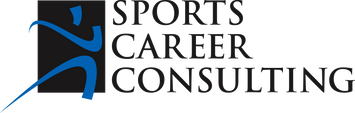 www.sportscareerconsulting.com - Marketing Insights from SCC